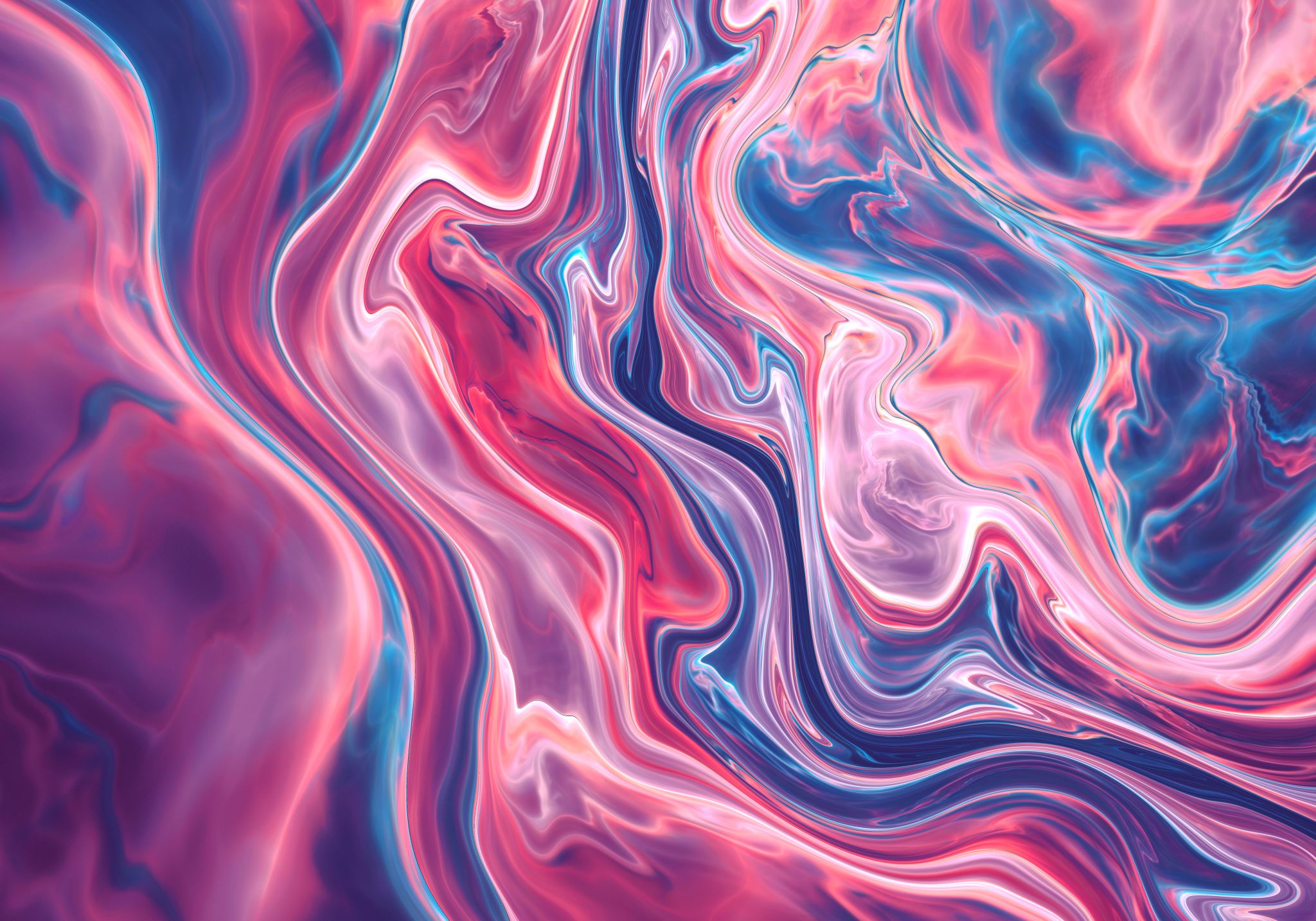 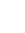 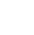 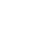 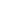 Вище художнє професійне училище № 19
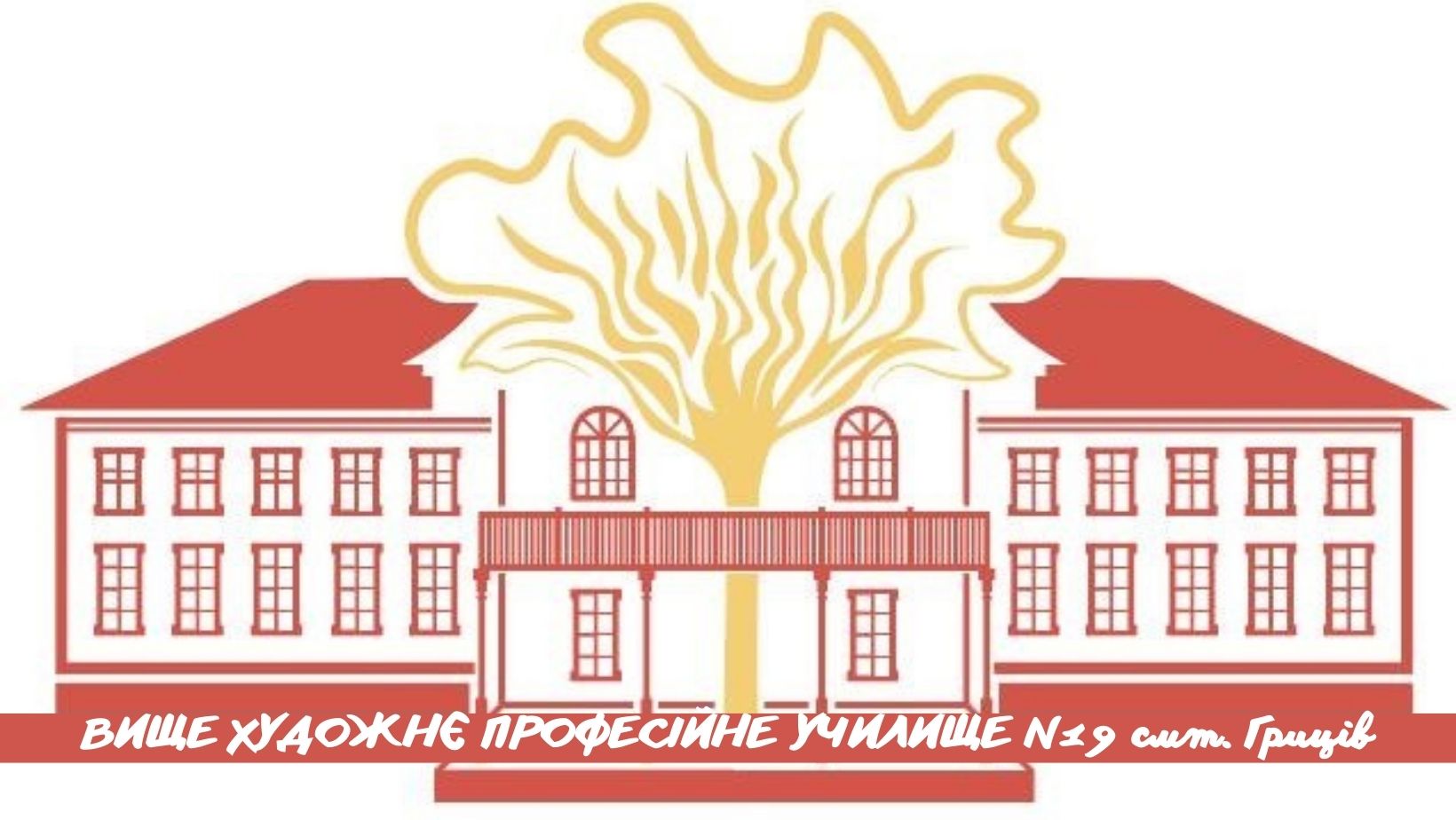 ПОРТФОЛІО
Майстера Виробничого навчання 
Шевчук валентини Іванівни
З професії «Оформлювач вітрин, приміщень та будівель»


[смт. Гриців, вул. Миру18 кв. 8]
[шепетівський р-н., Хмельницька обл., поштовий індекс 304]
[096 4893 601]       [vsevcuk628@gmail.com]         [        ]
Посада: майстер виробничого навчання з професії «Оформлювач вітрин, приміщень та будівель», професійний стаж – 5 років

Шевчук Валентина Іванівна
Народилася в м. Старокостянтинів 19 січня 1995р.

Освіта та підвищення квалівікації
30.01.2014 р. здобула кваліфікацію художник виконавець у ВХПУ-19 спеціальність «Декоративно-прикладне мистецтво»
26.06.2017 р. закінчила Хмельницьку гуманітарно-педагогічну академію, здобула ступінь бакалавра за напрямом підготовки «Образотворче мистецтво», здобула кваліфікацію вчителя образотворчого мистецтва та художньої культури 
Курси підвищення кваліфікації заплановані у 2023 р.
З 2017 р і по сьогоднішній день працюю в Грицівському ВХПУ 19

Додаткова педагогічна робота в Грицівському позашкільному закладі сприяння здоров’я ведення гуртка «Народні ремесла України»
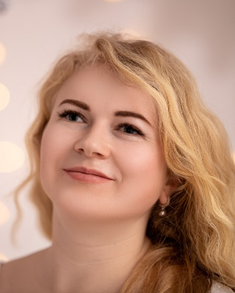 Шлях, який я обрала. Я - майстер.... Як по-різному можна вимовити цю фразу.... Можна з гордістю, приречено, байдуже... Варіантів багато. Я пишаюся тим, що я майстер в/н, що я працюю в Вищому художньому професійному училищі №19 смт. Гриців. Робота майстра складна і цікава, кожен навчальний рік не схожий на попередній. Бути майстром в/н - це значить вміти розуміти учня, стати на його місце, допомогти йому набути знання і, звичайно, захопити своєю професією. 

Педагогічне кредо: «Вірте в талант і творчі сили кожного вихованця. Людина – неповторна.»  
В. Сухомлинський 
Життєве кредо: «Всі перемоги починаються з перемоги над собою».
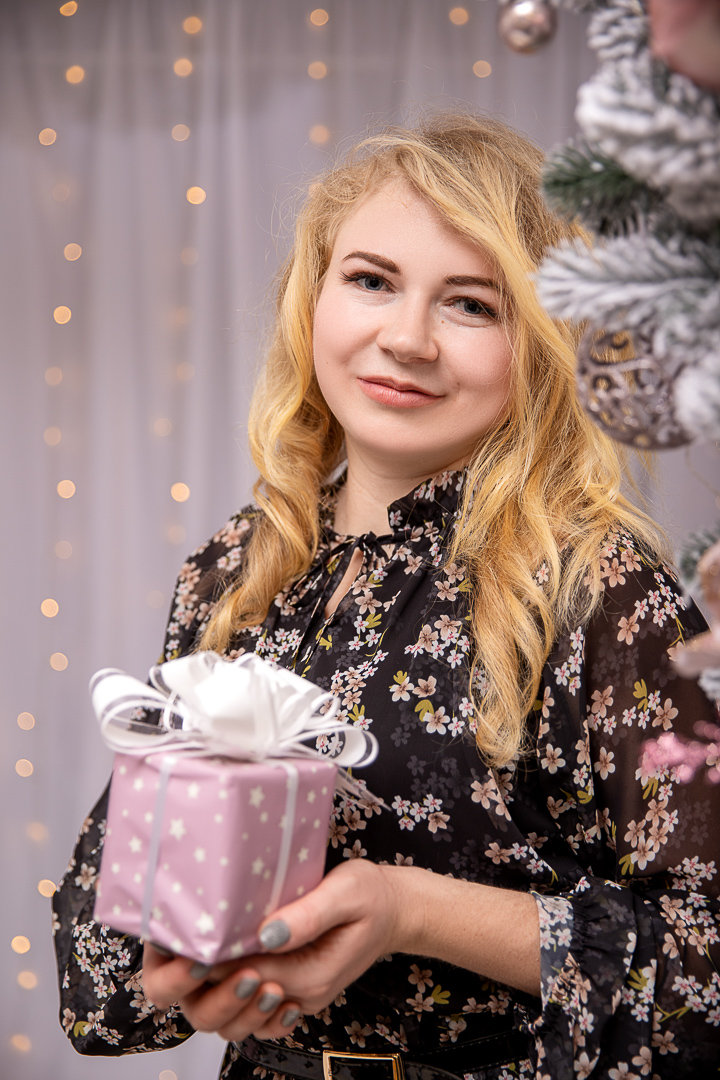 Мета мого портфоліо
Презентація власних педагогічних досягнень в сфері організації та здійснення навчально-виховного процесу в училищі;
Проаналізувати, узагальнити і систематизувати свій педагогічний досвід;
Об’єктивно оцінювати свої можливості і спланувати роботу для подальшого досягнення більш високих результатів.
Мої досягнення та підвищення кваліфікації
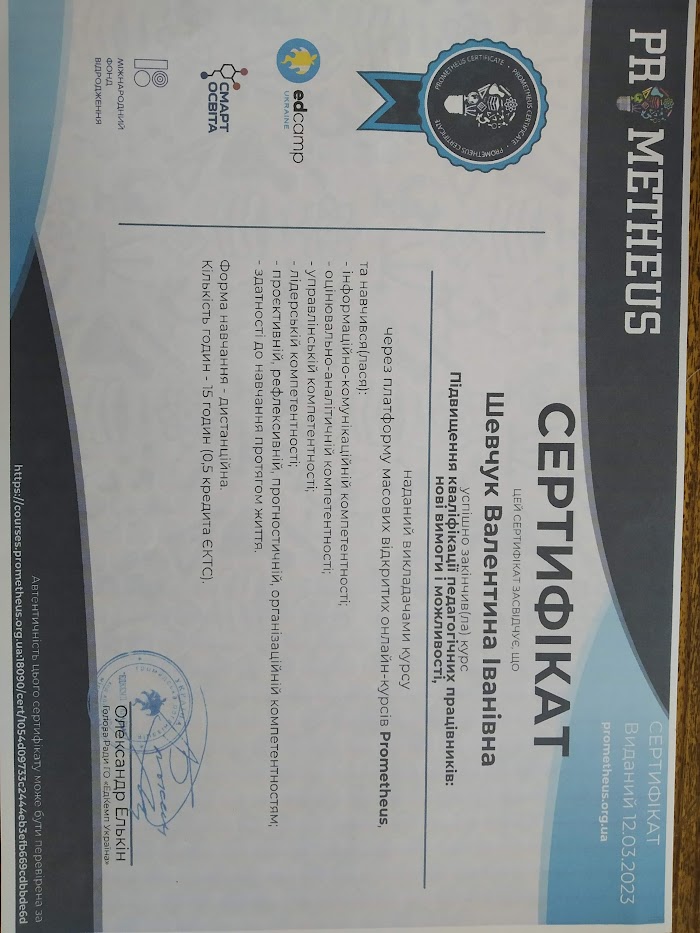 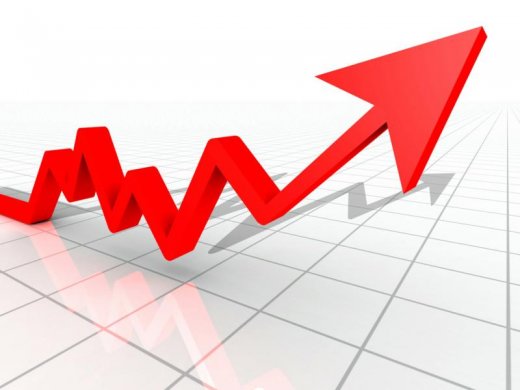 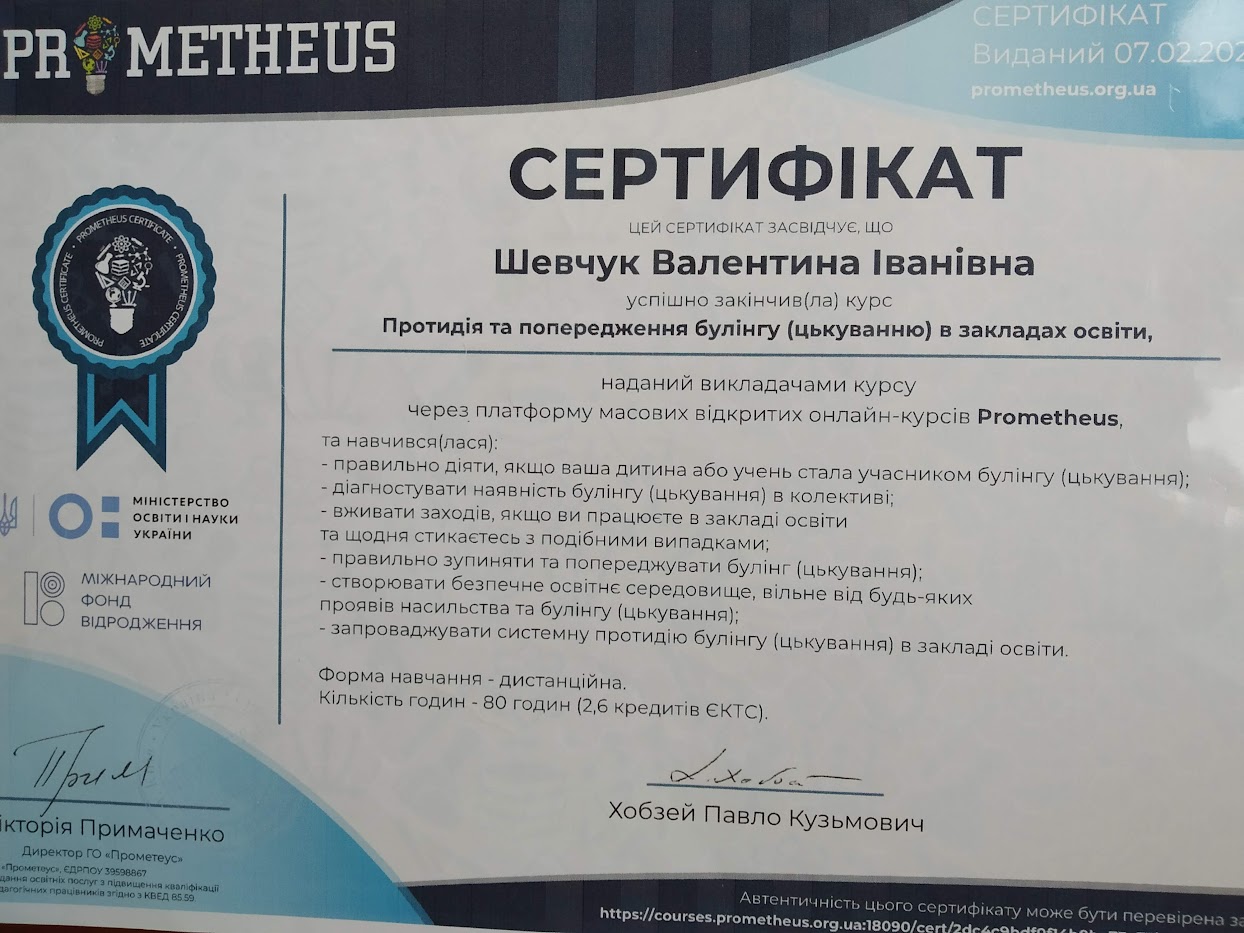 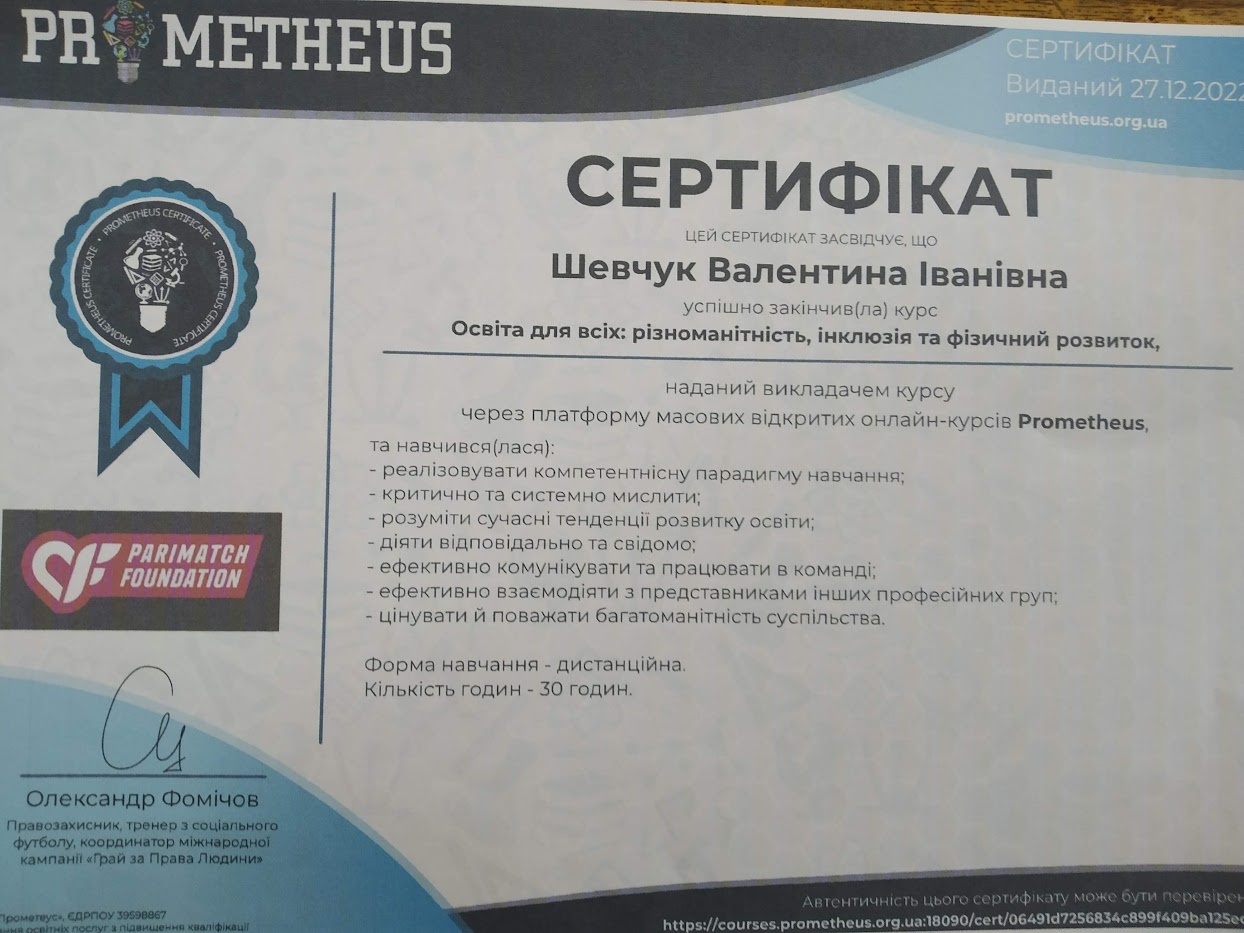 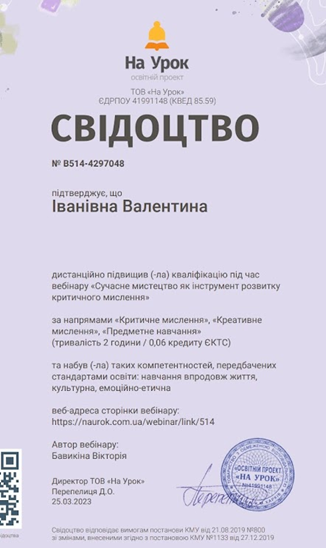 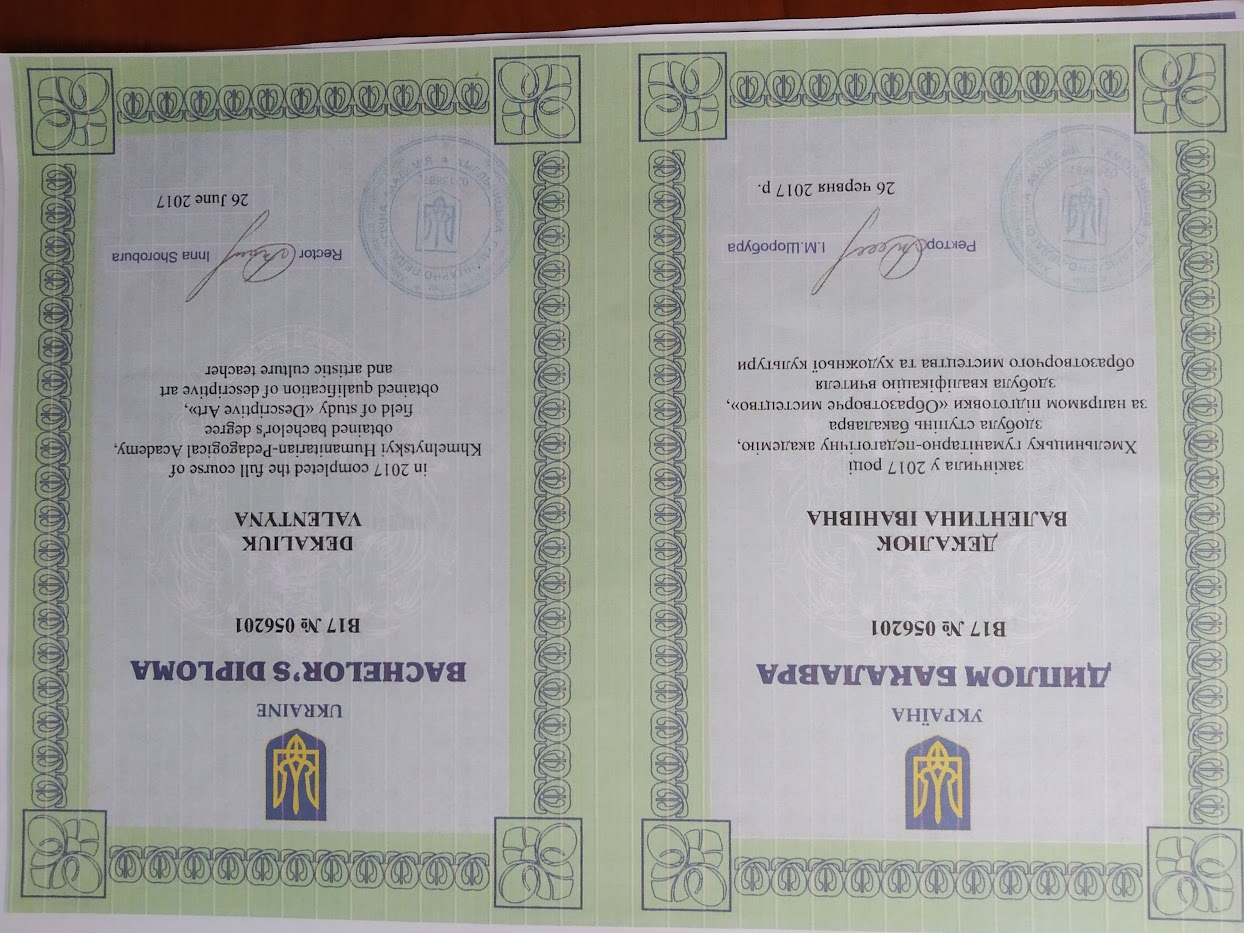 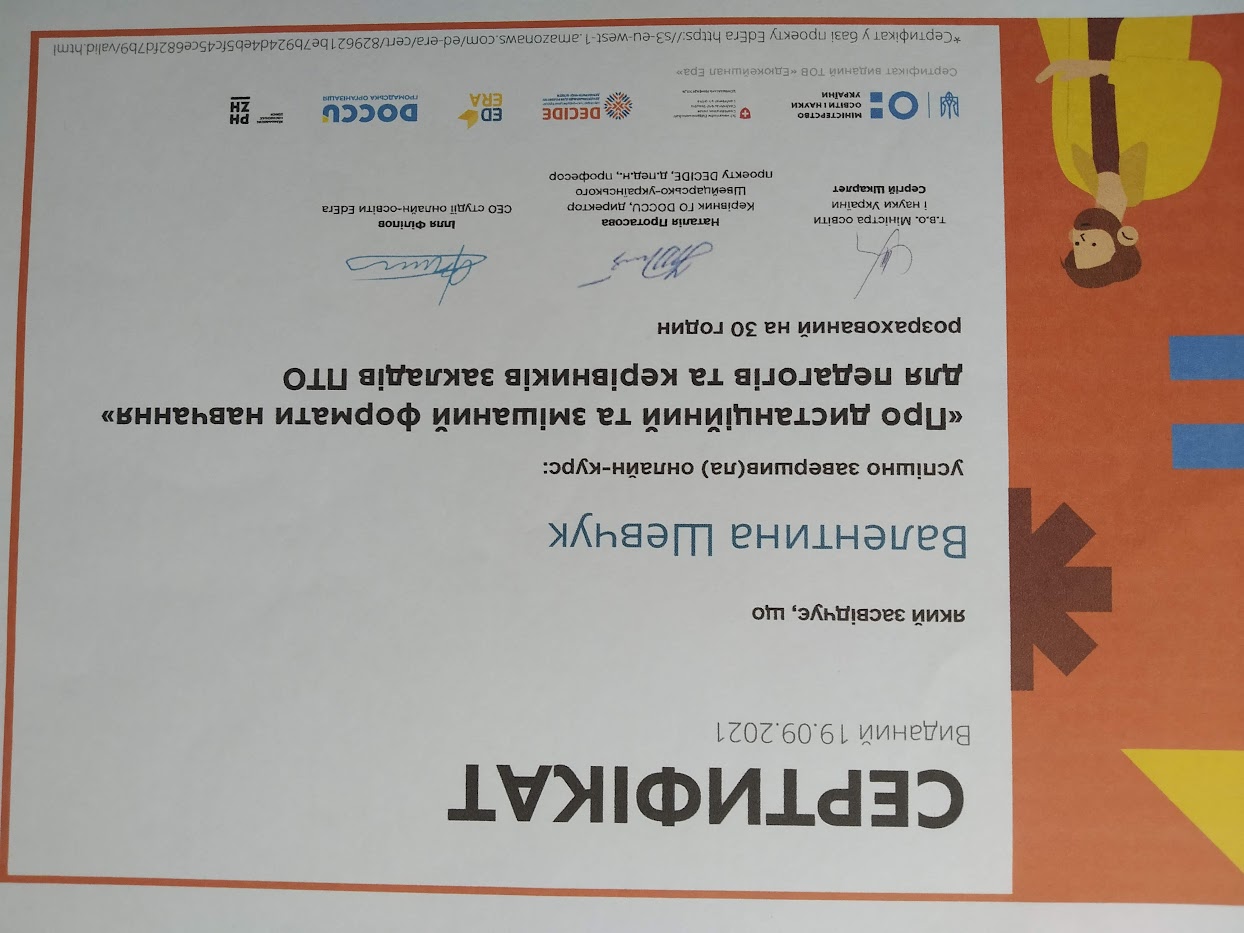 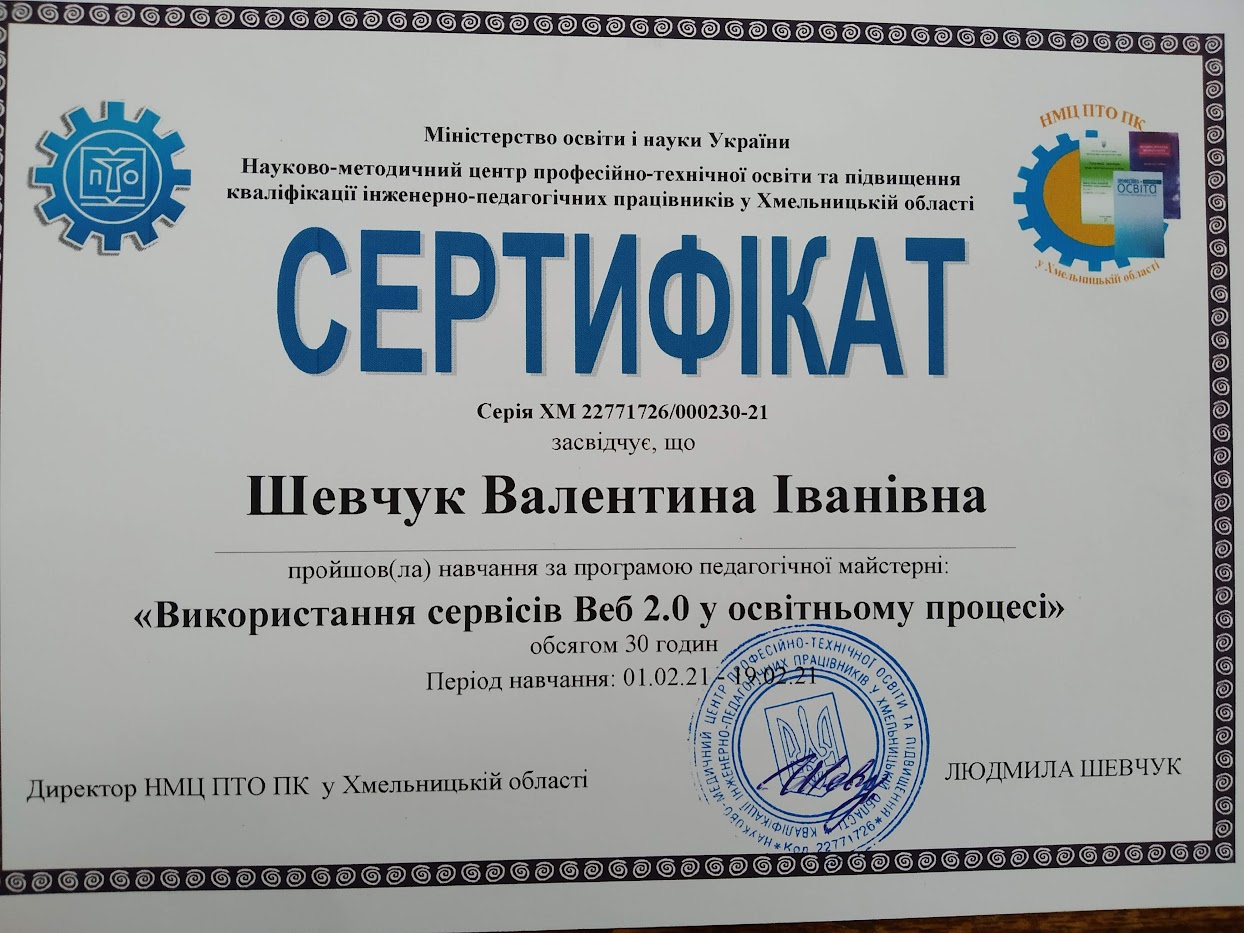 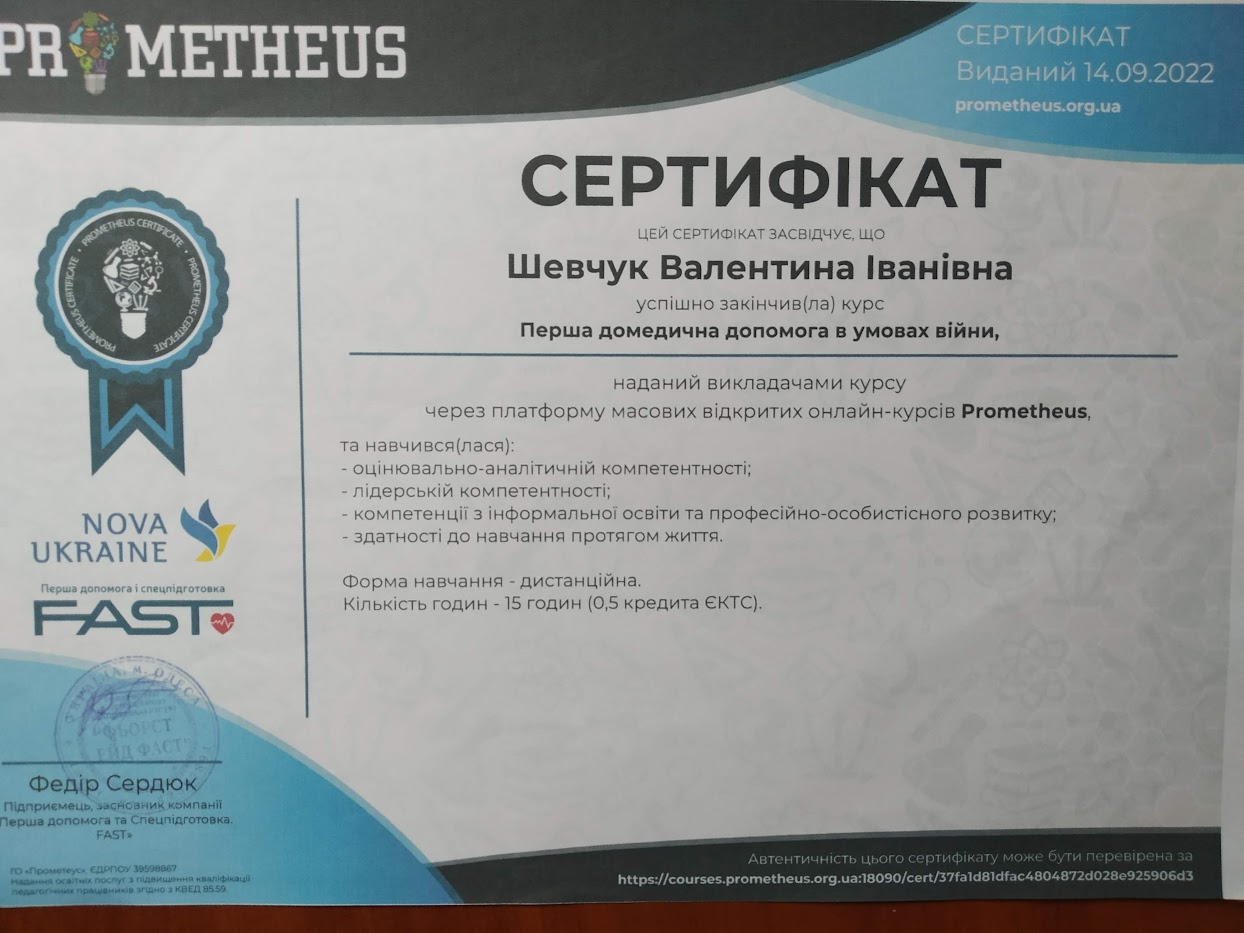 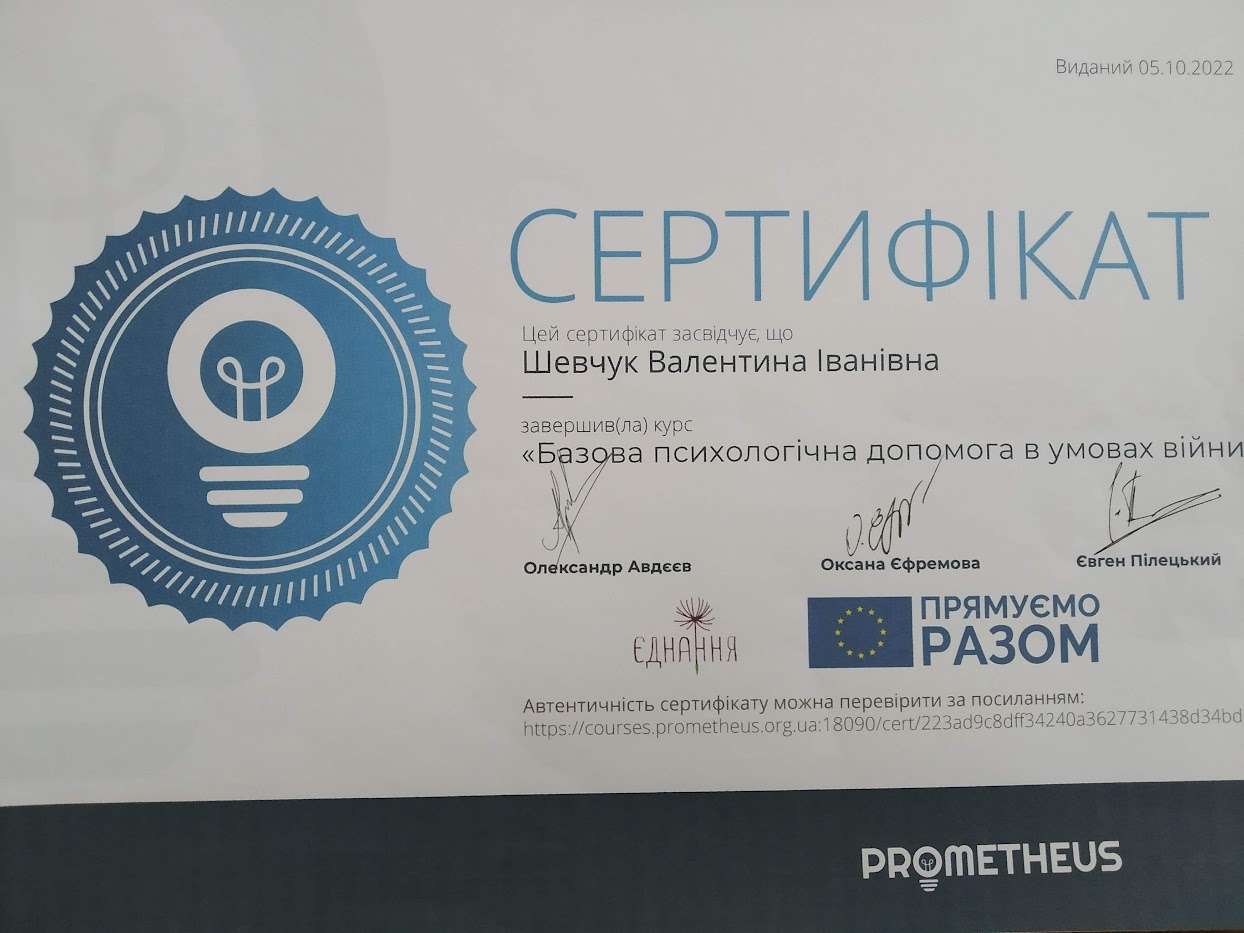 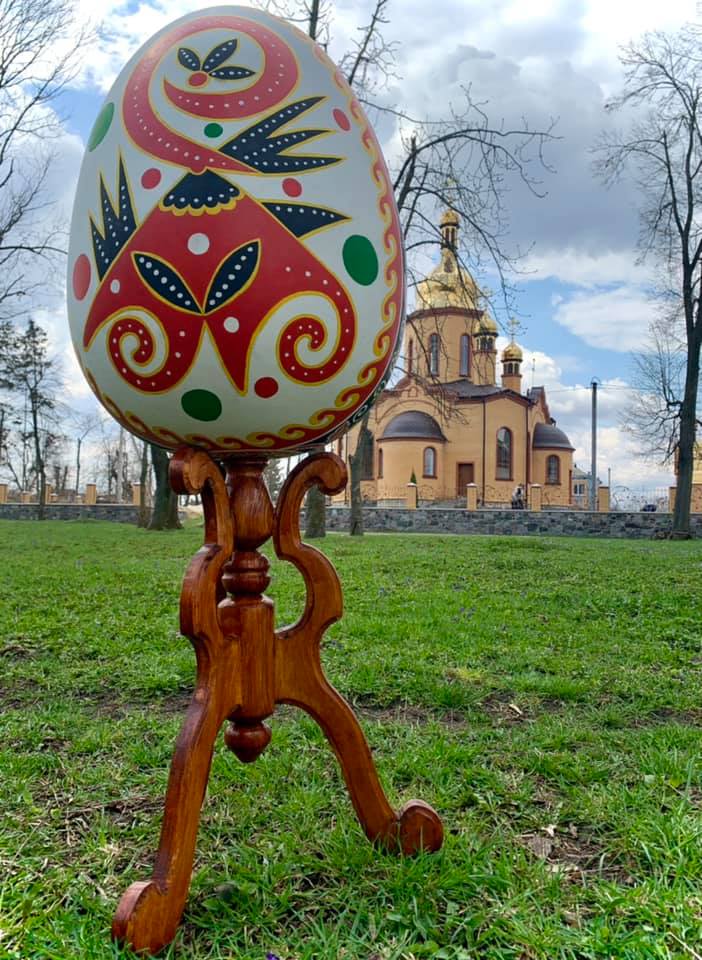 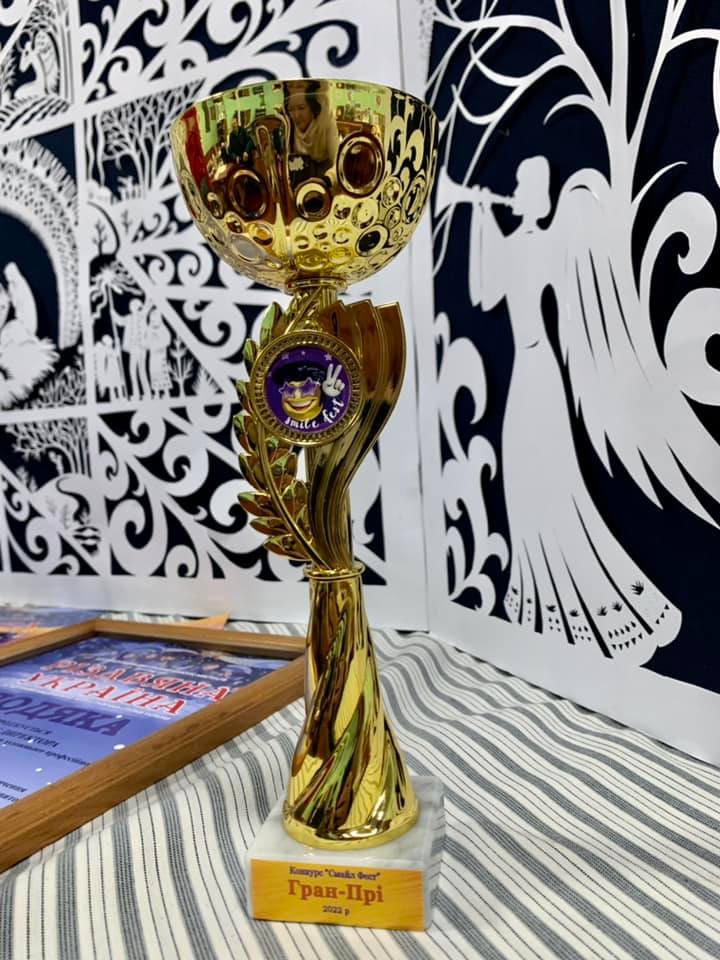 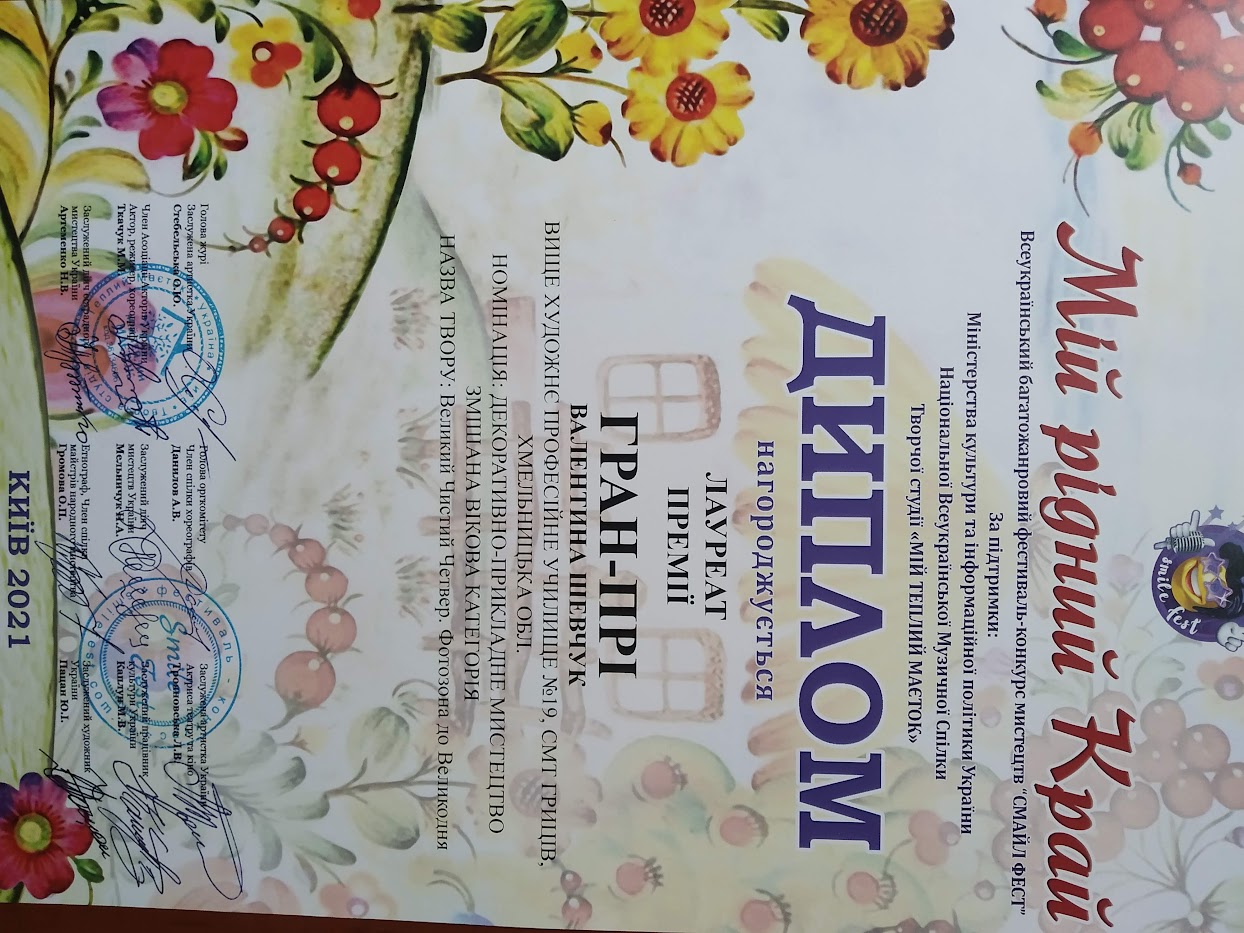 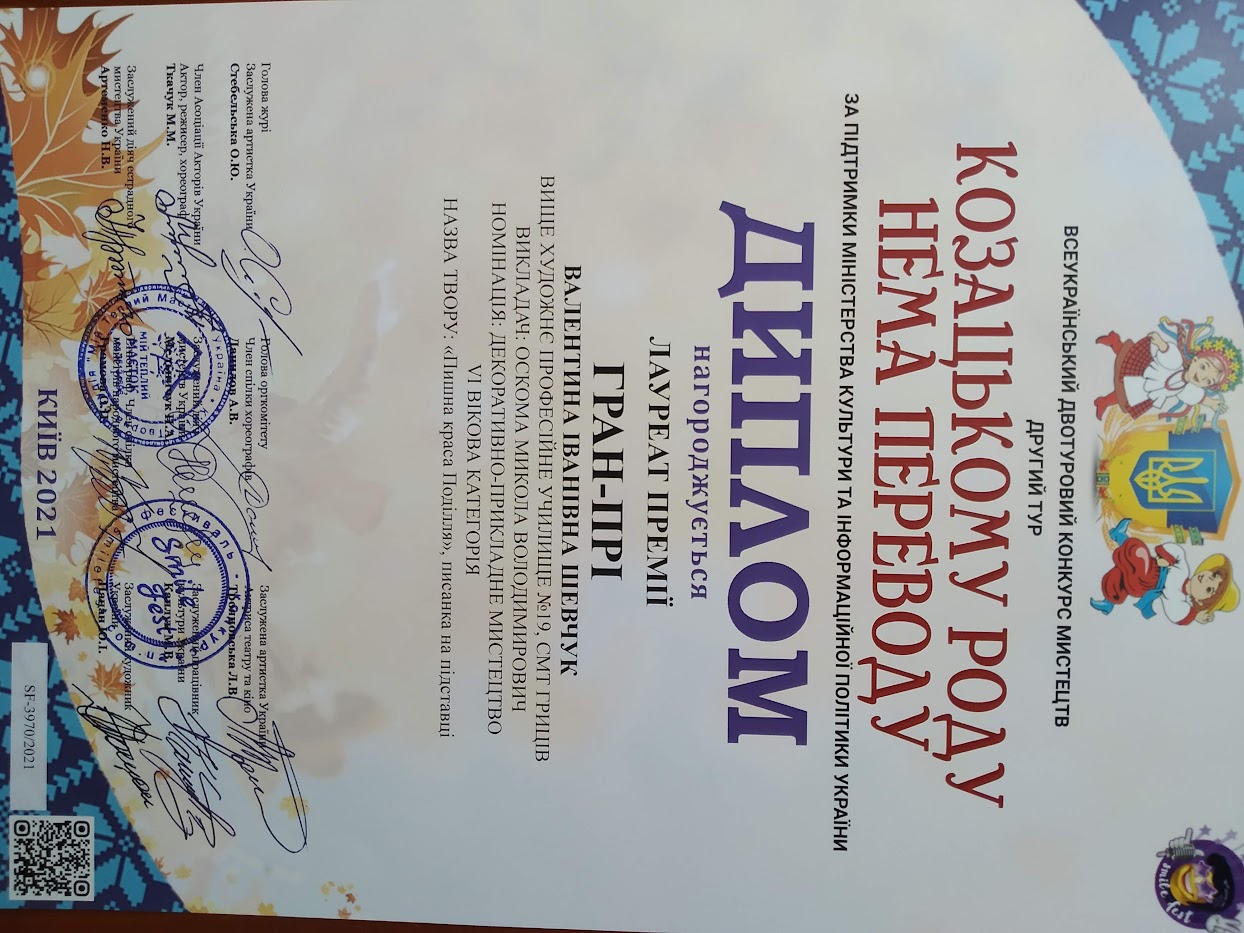 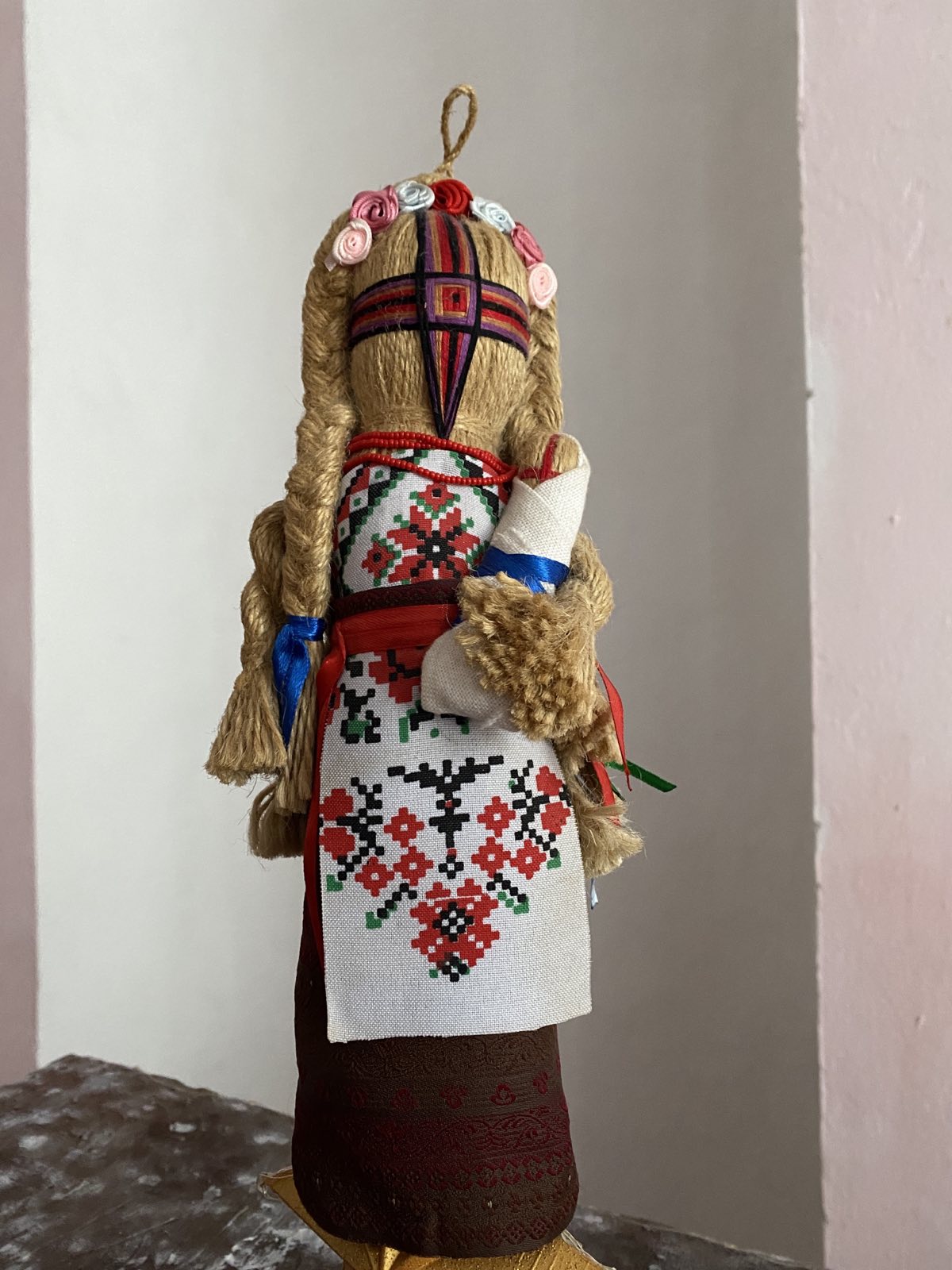 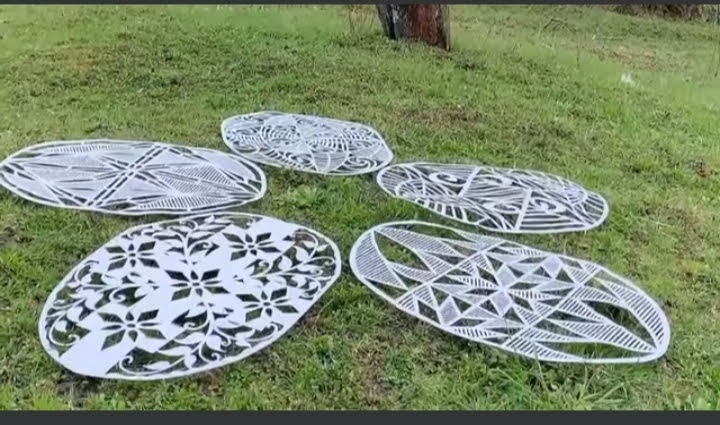 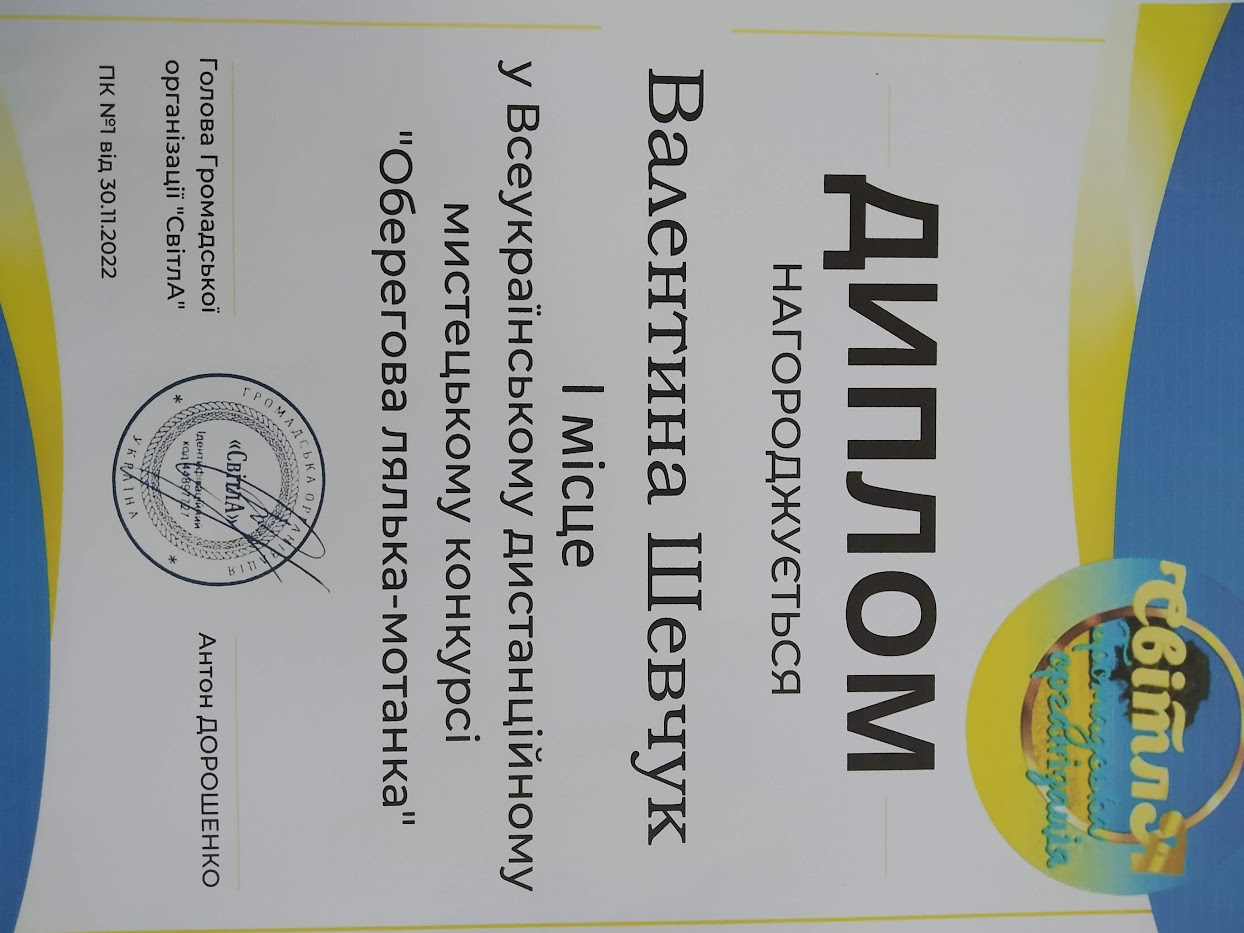 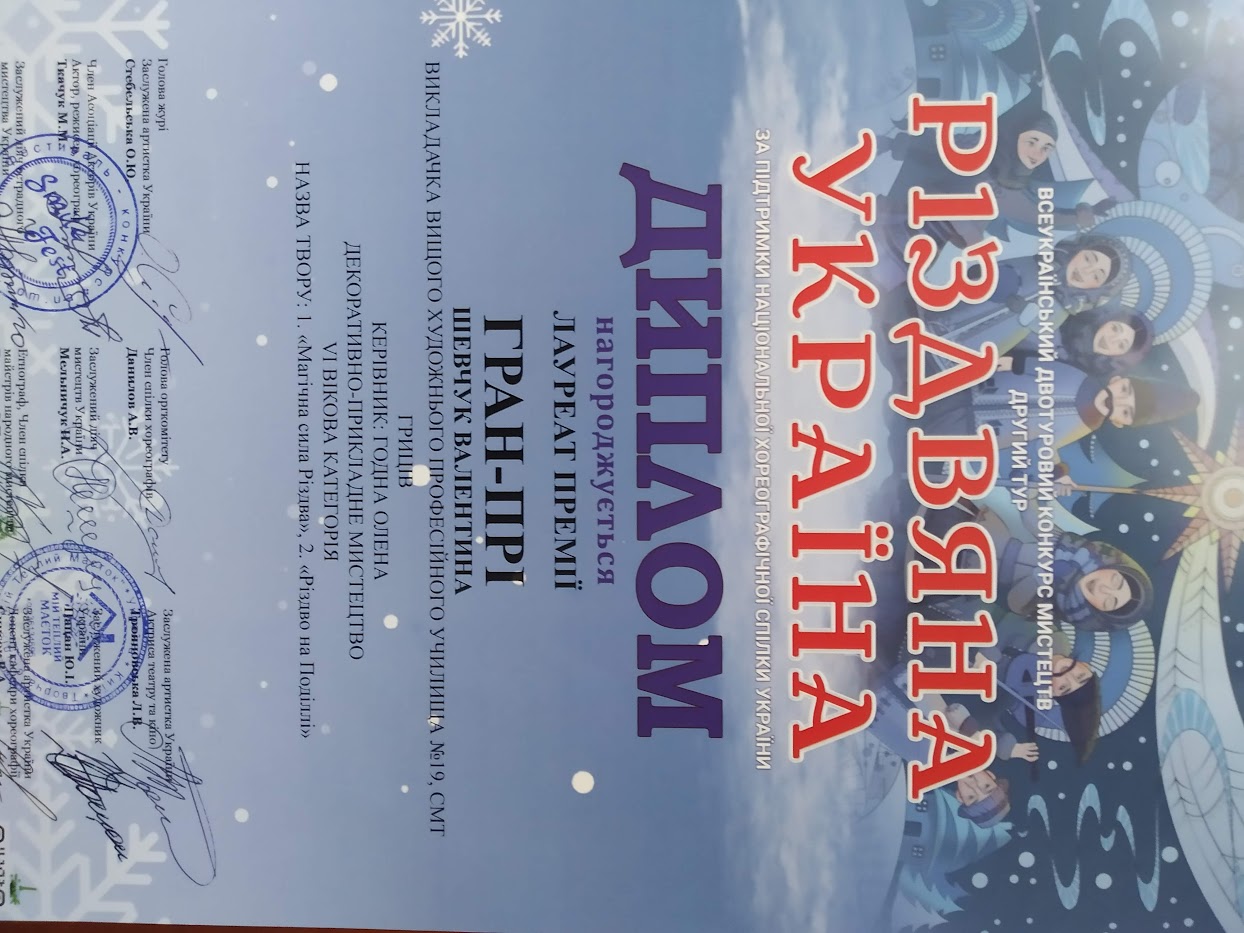 Нагорода від Адміністрації департаменту освіти, науки, молоді та спорту Хмельницької області
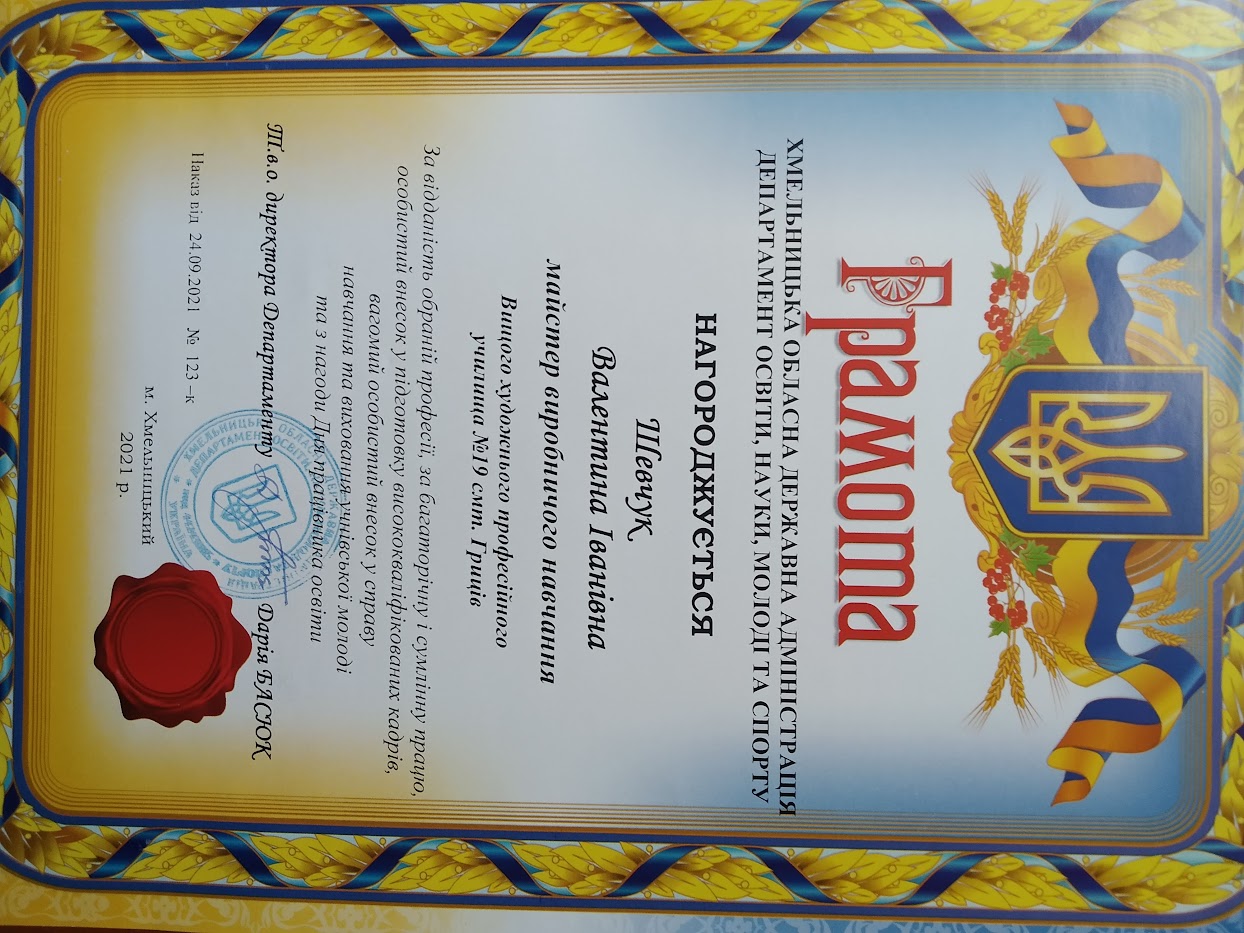 Підвищення професійної  майстерності
Відвідування майстер-класу у с. Самчики
Участь у проектах
Участь к конкурсах професійної майстерності
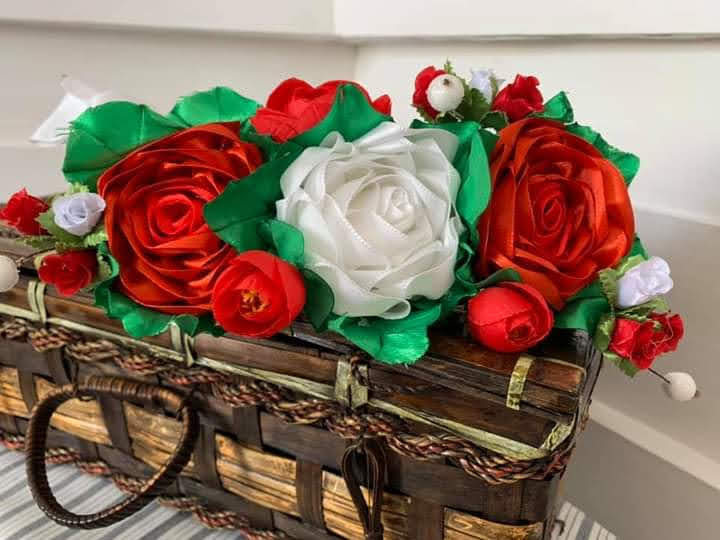 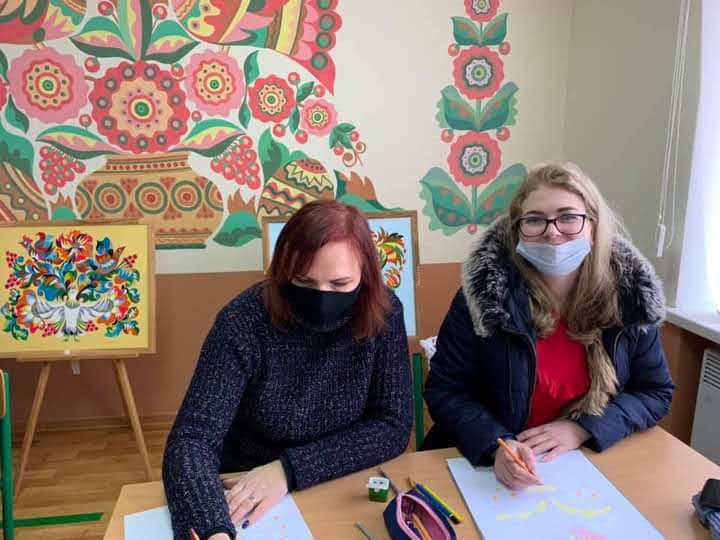 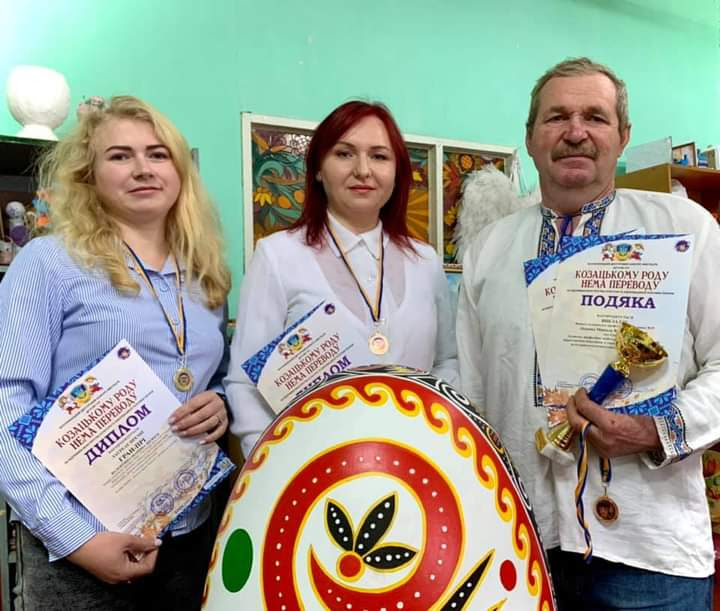 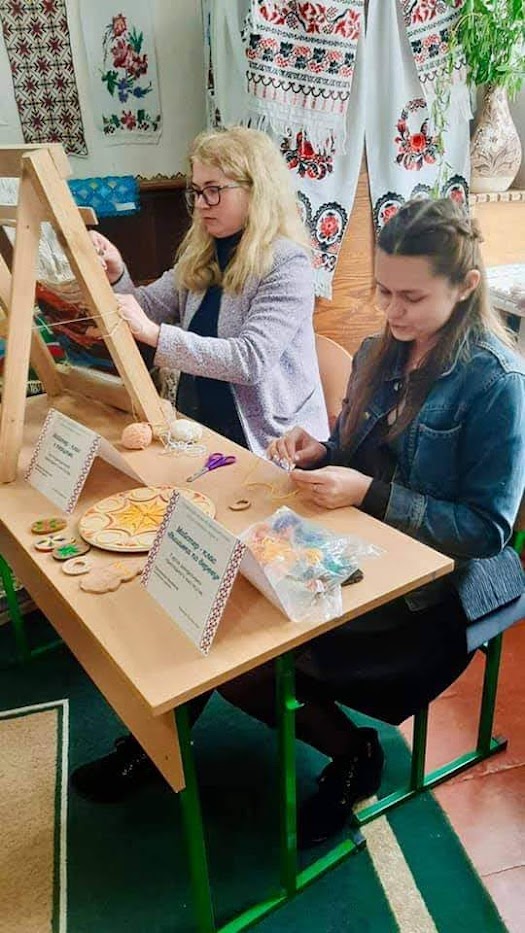 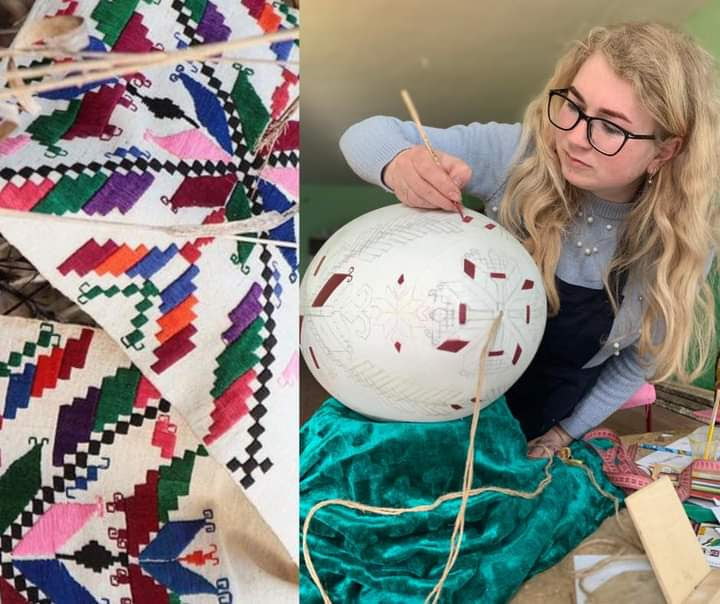 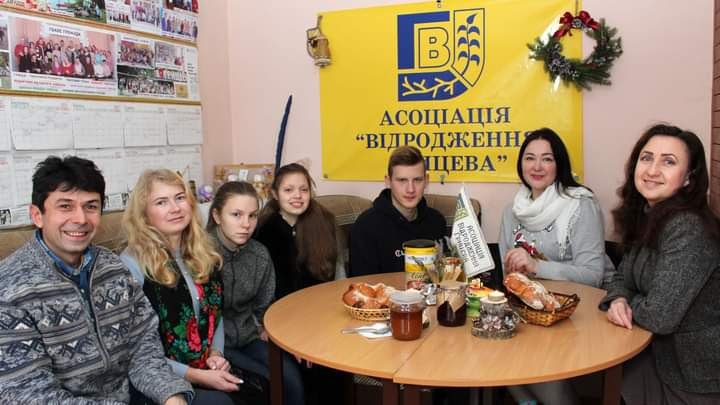 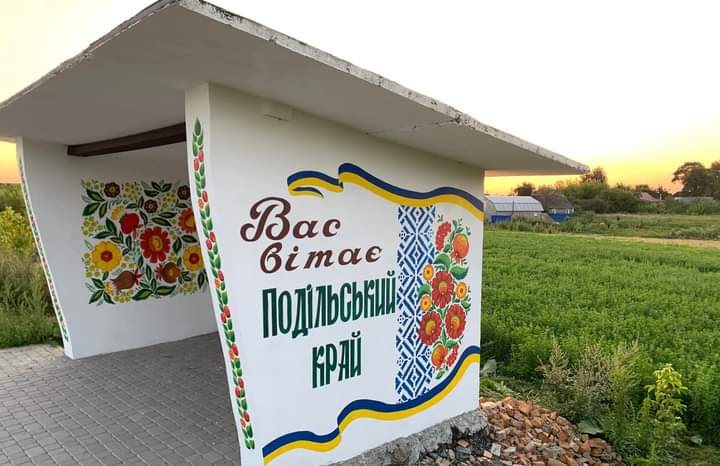 Участь у Всеукраїнськогому онлайн-флешмобі «Разом для найкращого Інтернету!» вдалося зареєструвати рекорд України щодо виконання освітянами цифрових вправ у віртуальних класах Google for Education!
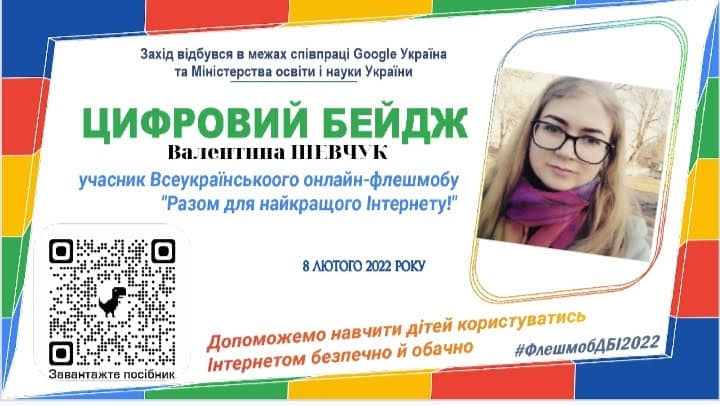 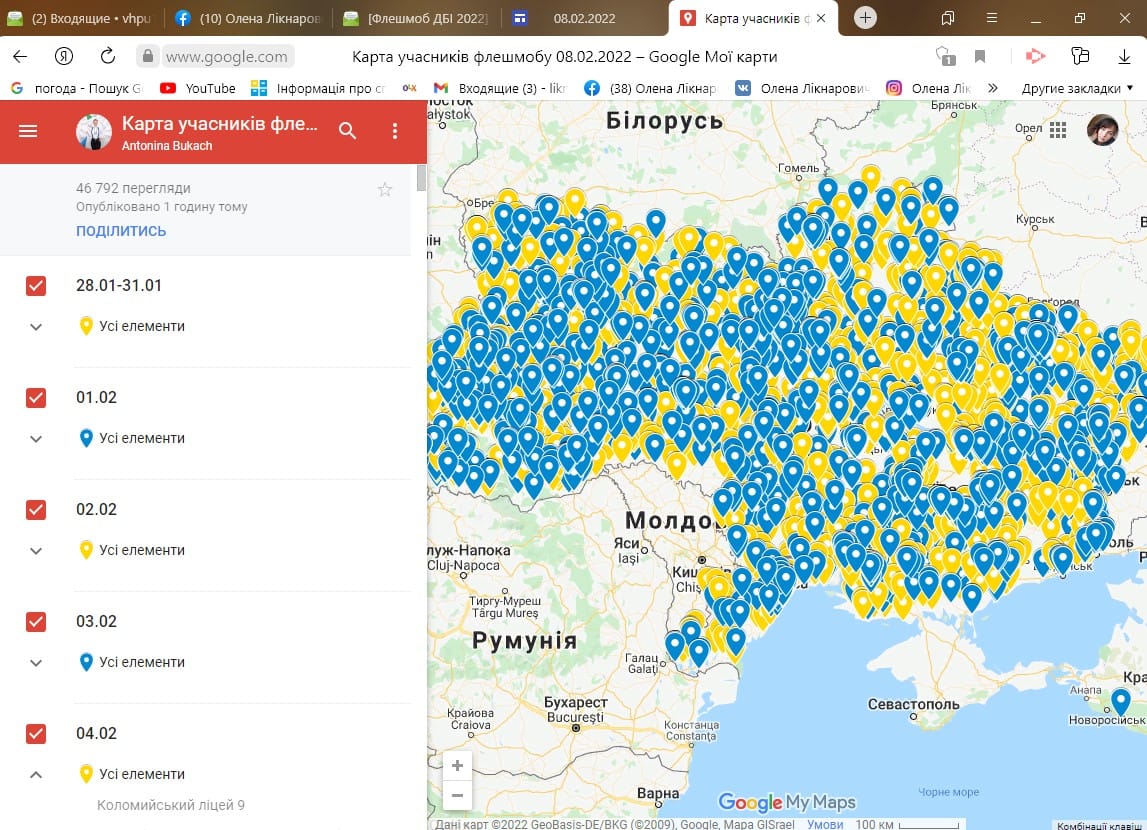 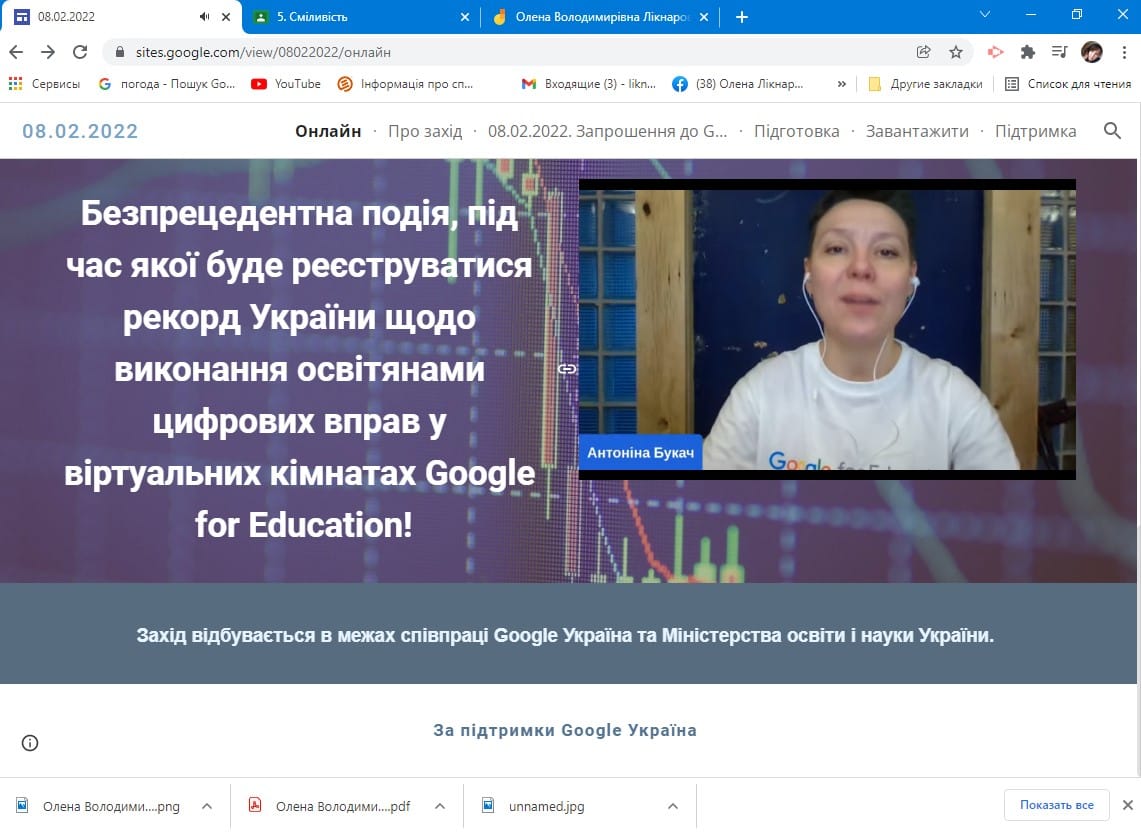 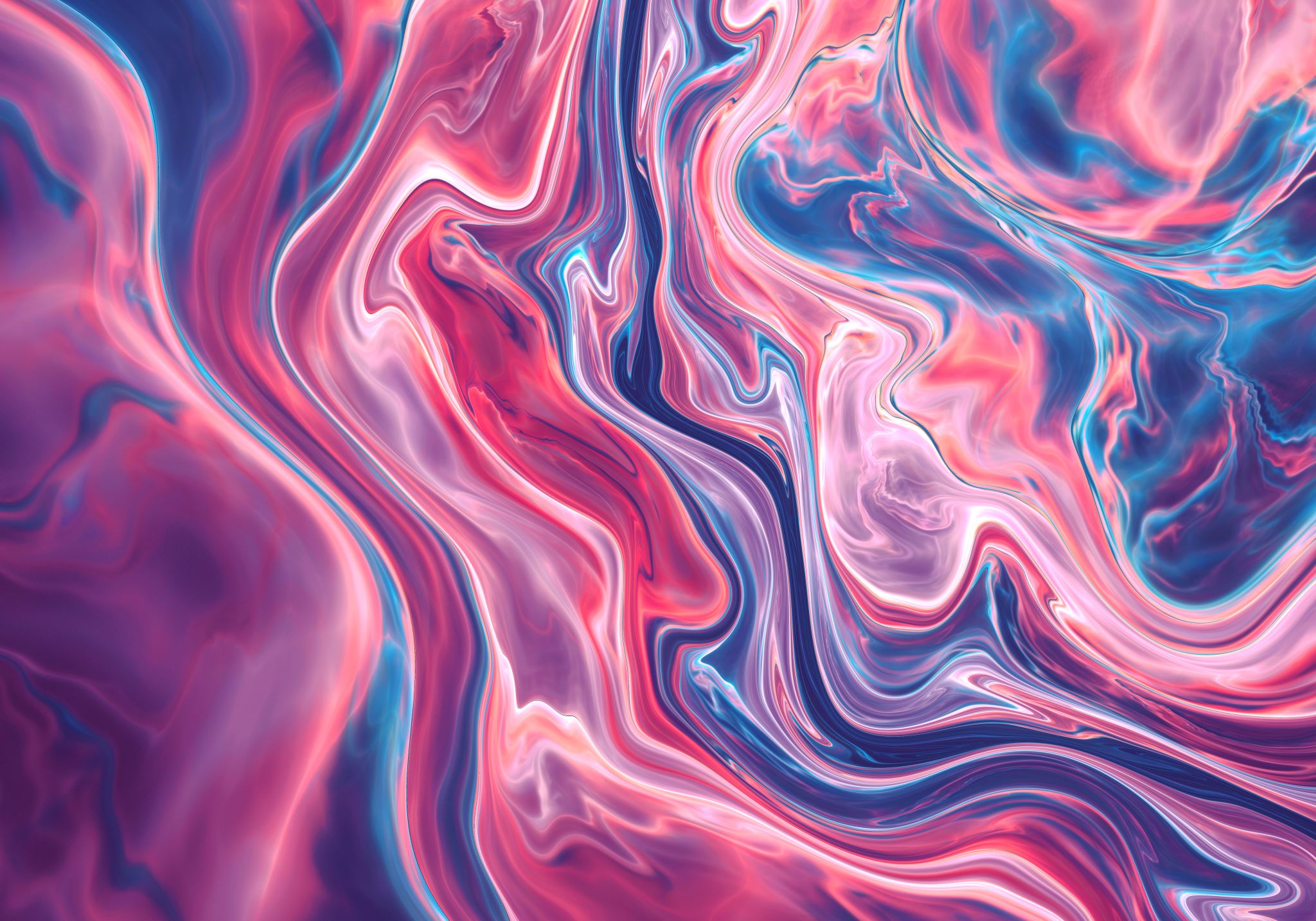 Тема Досвіду
«Впровадження сучасних технологій в підготовці кваліфікованих робітників з професії «Оформлювач вітрин, приміщень та будівель»
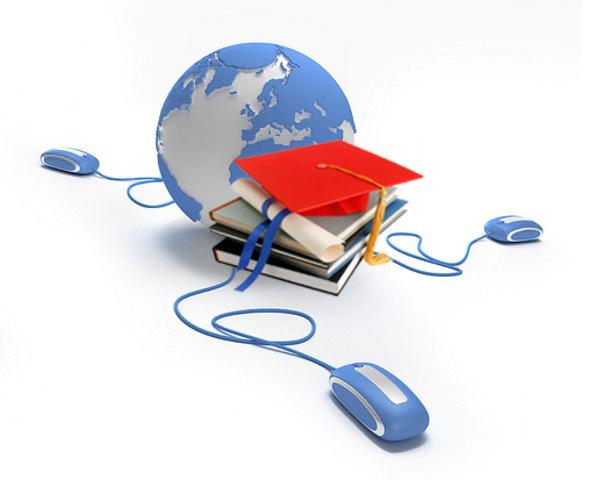 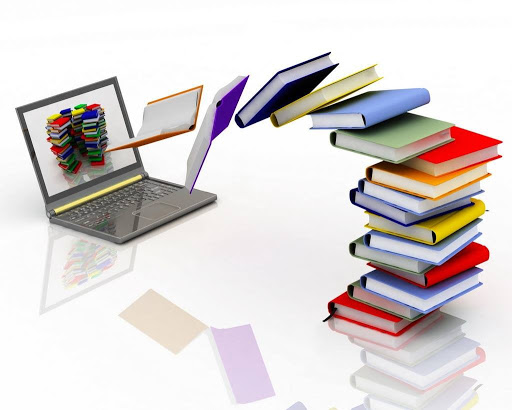 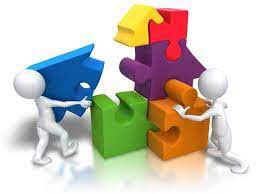 У ході роботи над методичною проблемою маю на меті:
Головною ідеєю досвіду, є:
Впровадження сучасних технологій, що покращують процес та результат підготовлення  кваліфікованих робітників з професії «Оформлювач вітрин, приміщень та будівель» і дають можливість набути відповідних компетентностей здобувачів освіти. Напрацювати власний педагогічний підхід використання технологій в конкретних ситуаціях, для забезпечення якості знань та ефективності організації педагогічного процесу.
Не тільки передати здобувачам освіти певну суму знань та вмінь, а й сприяти формуванню ключових компетенцій, навчити їх методам самоосвіти, що дозволить їм самостійно розширити свої знання і застосовувати їх на практиці;
Формувати творчий інтерес до обраної професії;
Розвивати технічну сміливість, винахідливість, професійні навички та уміння;
Створювати умови, які забезпечують успіх у професійній діяльності здобувачів освіти.
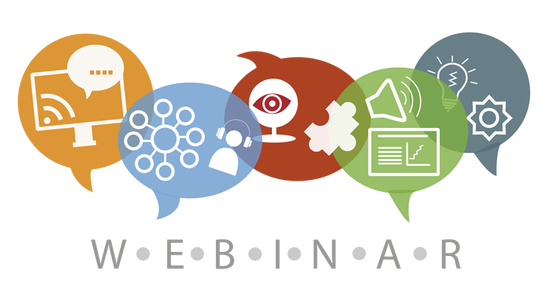 Педагогічна (освітня) технологія – це система функціонування всіх компонентів педагогічного процесу, яка побудована на науковій освіті, запрограмована в часі і просторі і проводить до належних результатів. Провідником у будь-кій технології вважається детальне визначення кінцевого результату і точне досягнення його.

Основні сучасні педагогічні технології:
Інформаційно-розвивальні 
Діяльність 
Розвивальні 
Особистісно орієнтовні  
Технологія критичного мислення. 
Проектна технологія. 
Ігрові технології. 
Технологія модульного навчання.
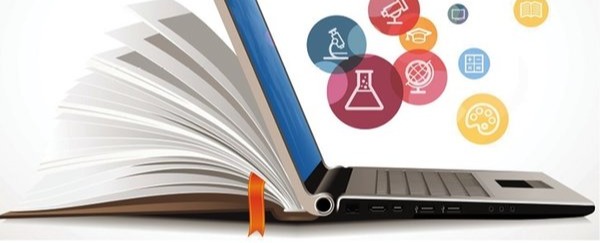 Для практичного застосування  педагогічних технологій, використовую:
Мультимедіа-презентація «Power Point»;
Проектні технології;
«Майстер-класи»;
Навчальний елемент;
Інструкційні картки та карти дефектів;
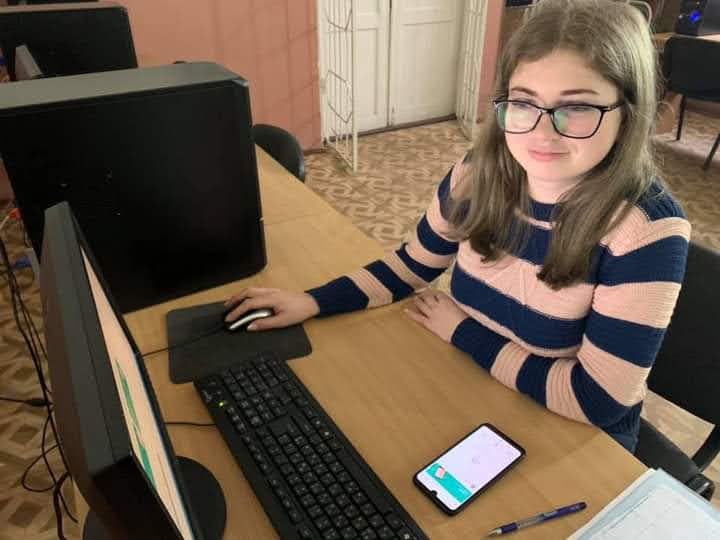 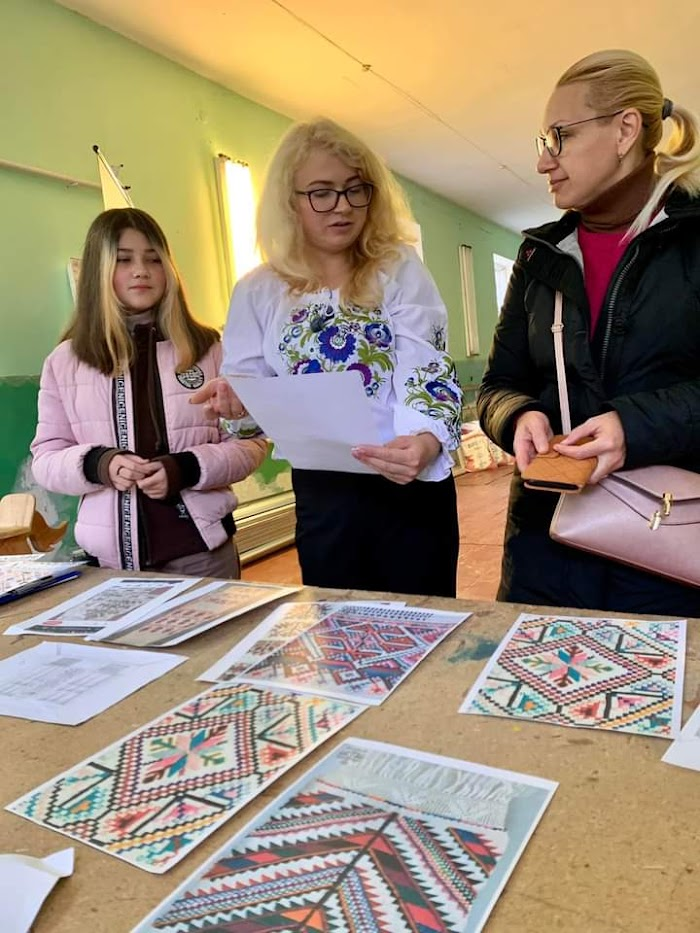 Динаміка навчальних досягнень здобувачів освіти
Участь здобувачів освіти в конкурсах
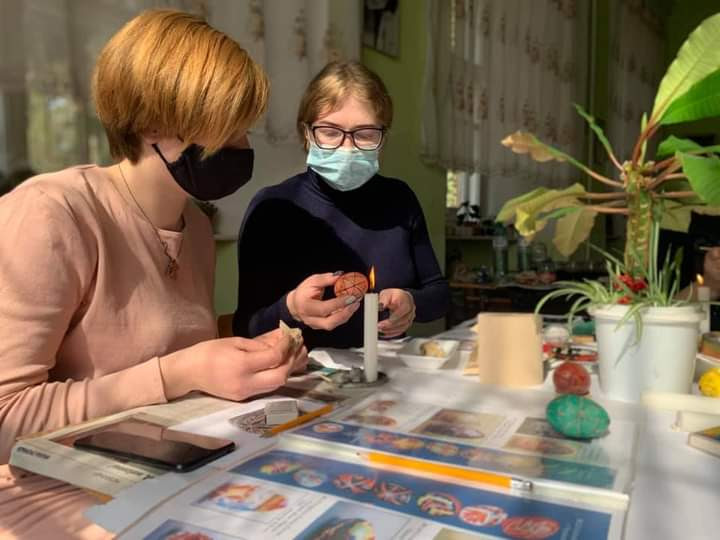 Обласний конкур «Рай розвився, син Божий народився» у номінації декоративно-прикладне мистецтво «Атрибутика» І місце Крук Юрій (наказ №15 від 22.01. 2021р.)
Констянти Адамовський гр №7 у команді "Дракар" гідно представили Хмельниччину на Всеукраїнському конкурсі змагання серед спортивних клубів 2021
Обласна виставка декоративно-прикладного мистецтва «Рай розвився, син Божий народився» І місце в номінації Вертепи Осьмук Надія та Осьмук Вікторія
Обласна виставка декоративно-прикладного мистецтва «Рай розвився, син Божий народився» ІІ місце в номінації Атрибутика Гилюк Вікторія
Виставка-конкурс декоративно-ужиткового мистецтва «Знай і люби свій рідний край» серед учнів ЗП (ПТО). Обласний етап всеукраїнської виставки- конкурсу Степанов Олександр Диплом ІІІ ступення в номінації «Декоративний розпис» (наказ № 139-од від 18.05. 2021)
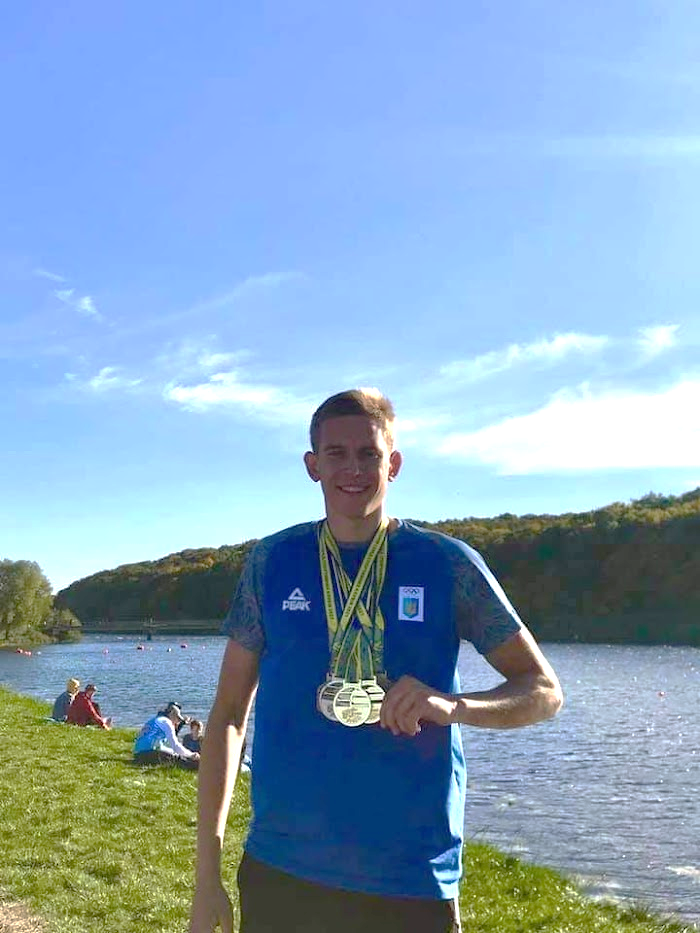 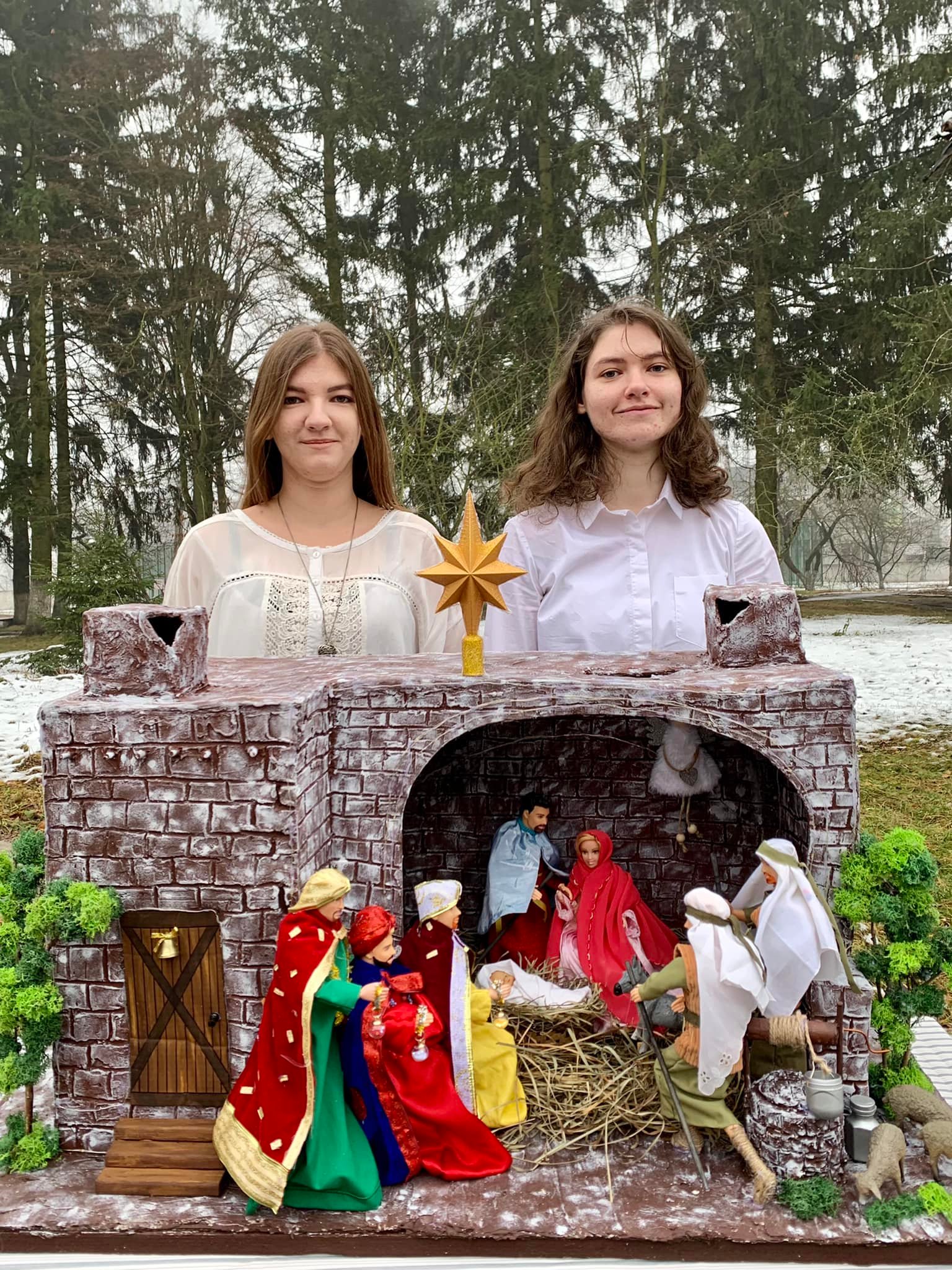 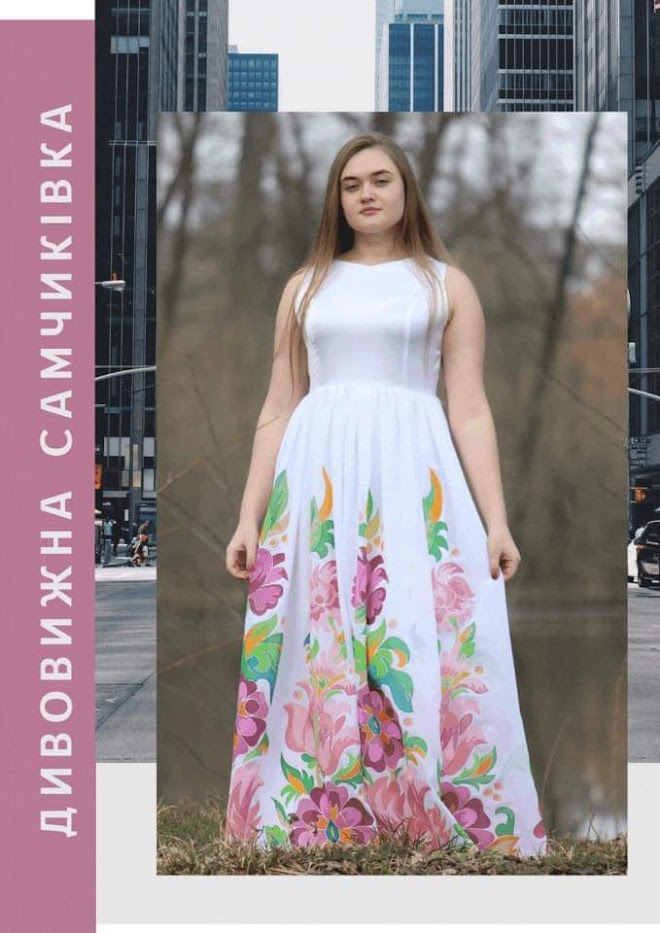 Розробка методичних матеріалів
Створена збірка майстер-класів по виготовленню різних елементів декору з професії «Оформлювач вітрин, приміщень та будівель», до кожного майстер-класу розроблено інструкційну-карту послідовності та інструктаж з ТБ;
Розробка презентації на тему «Канзаши» урок 28. ОВПБ 3.5.
Розробка презентації до відкритого уроку «Стінопис в інтер’єрі»
Працюю над розробкою комплексу навчальних елементів з професії «Оформлювач вітрин, приміщень та будівель» для опанування ОВПБ-1. «Оволодіння основами виконання робіт з художнього та художньо-декоративного оформлення вітрин приміщень та будівель».
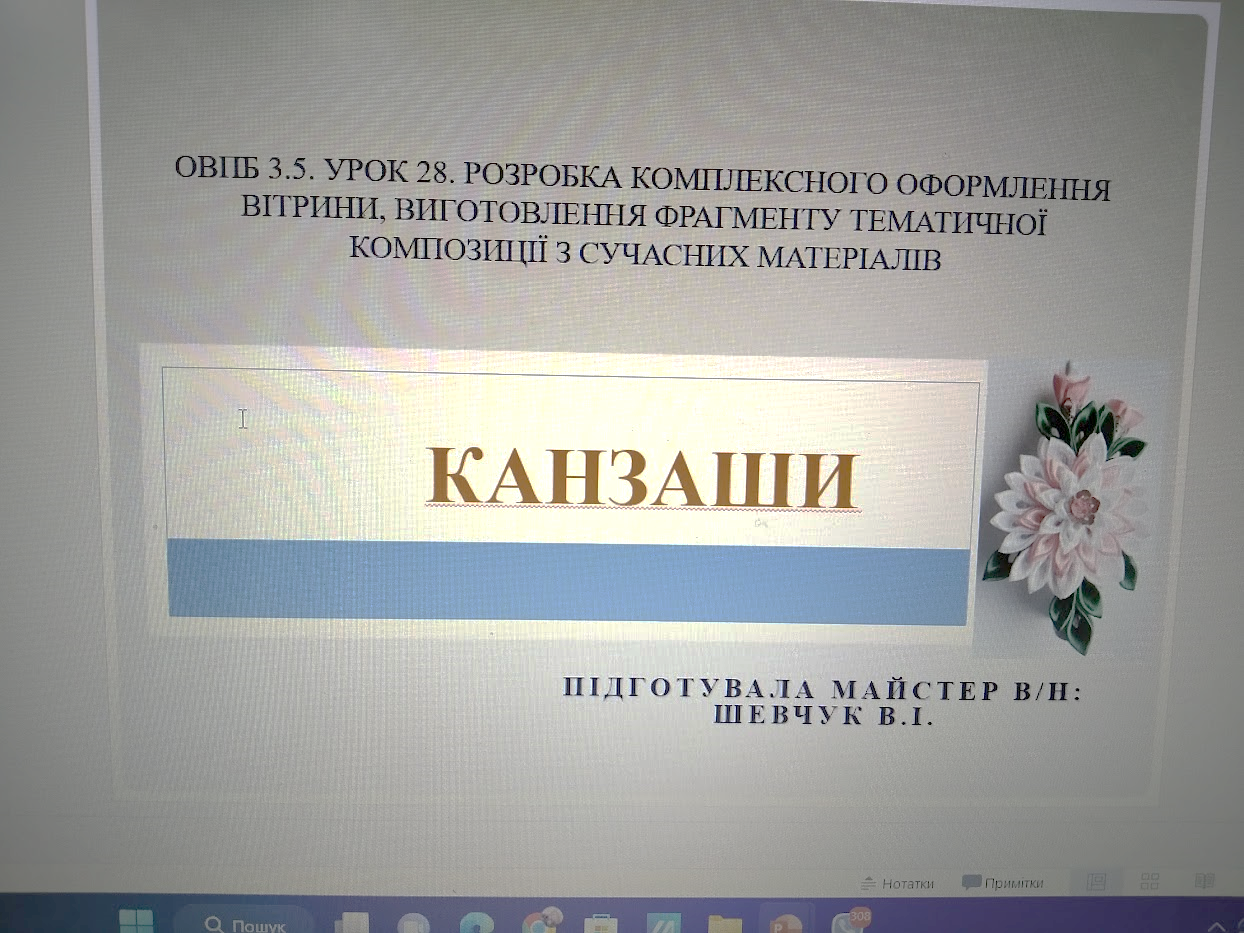 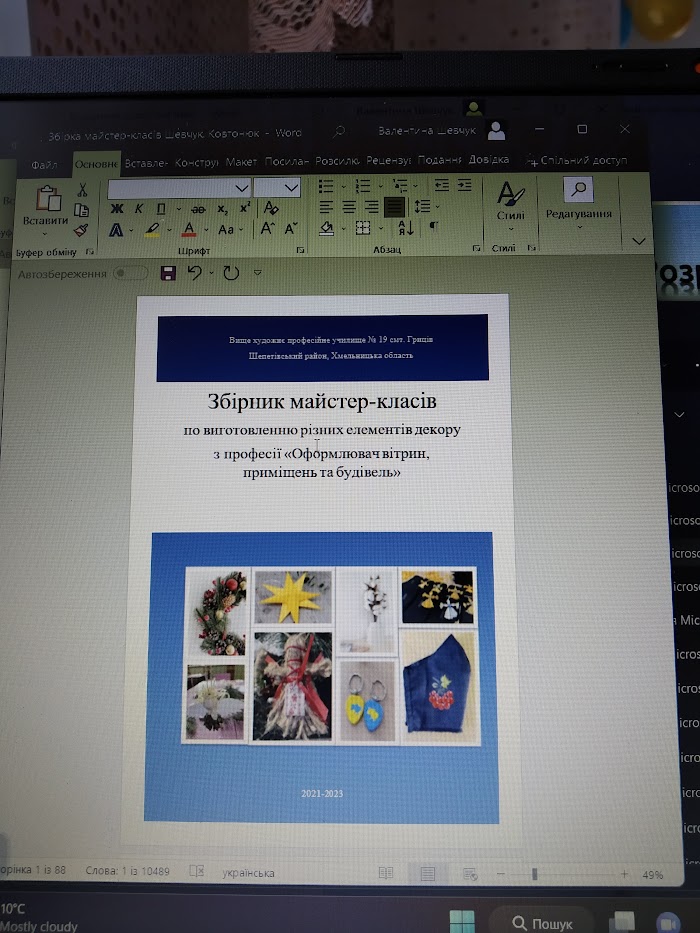 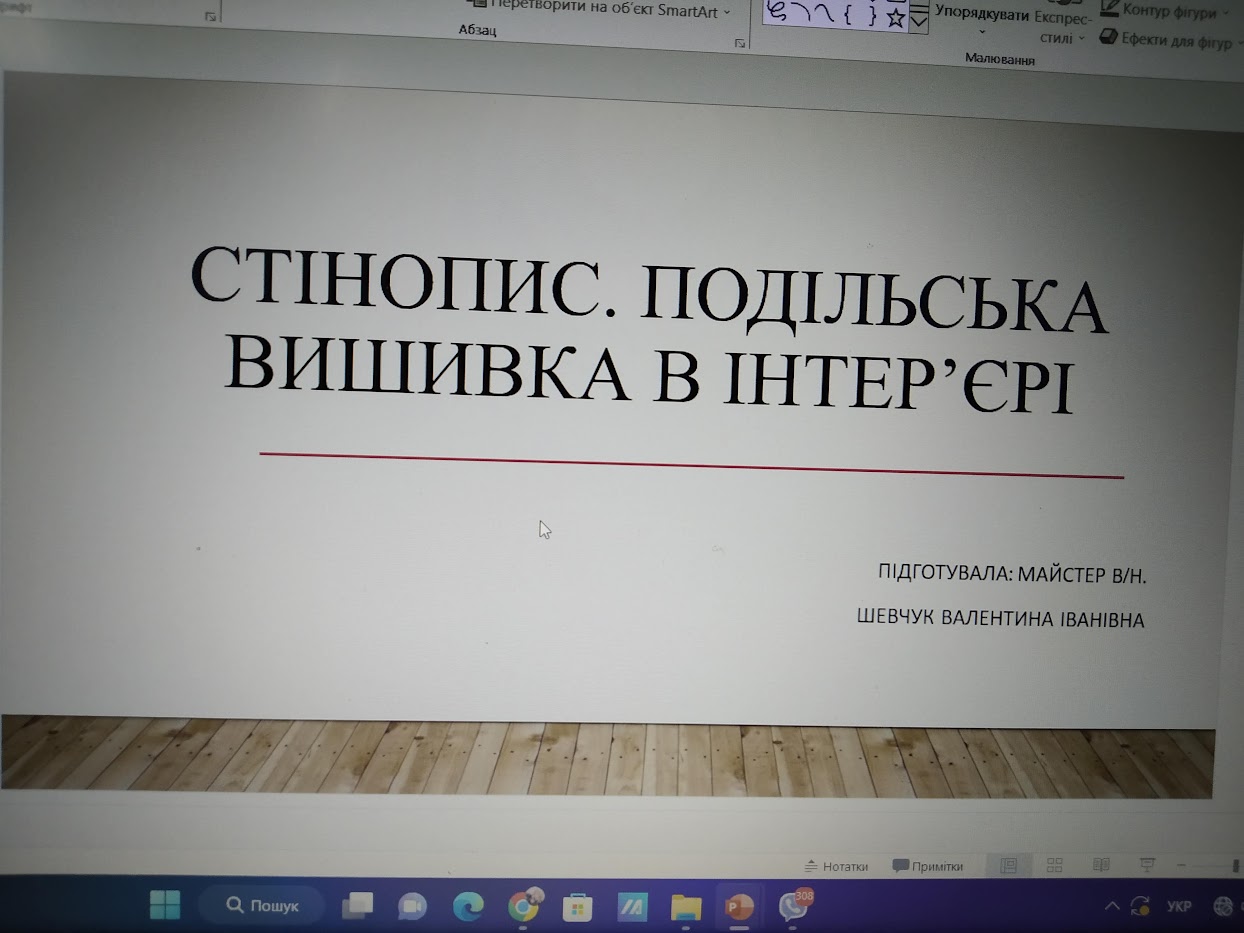 Проведення майстер класів на виробничому навчанні та профорієнтаційній роботі (день відкритих дверей у ВХПУ №19 та виїзні в загальноосвітніх закладах):
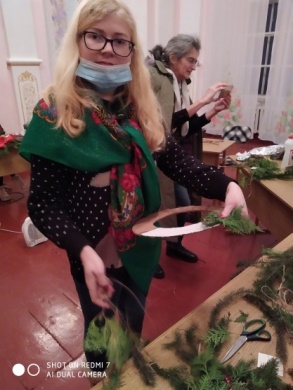 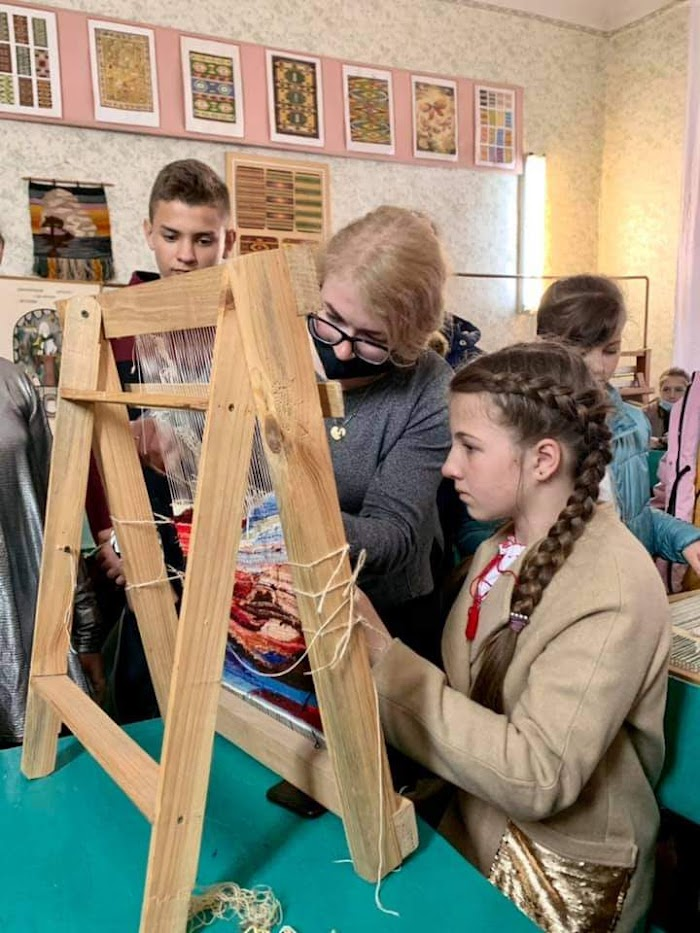 «Створення різдвяного вінка, як елементу декору»
«Виготовлення елементів декору в техніці паперової пластики «Різдвяна зірка»» 
«Створення різдвяного янгола, як елементу декору»
«Використання мотиву «калина» у композиціях декоративного петриківського розпису»
«Лялька-мотанка з ниток»
Виготовлення патріотичного оберегу «Лялька-мотанка» 
«Декорування брелка за допомогою трафаретів» 
«Виготовлення гілочки бавовни, як елементу декору для інтер’єру»
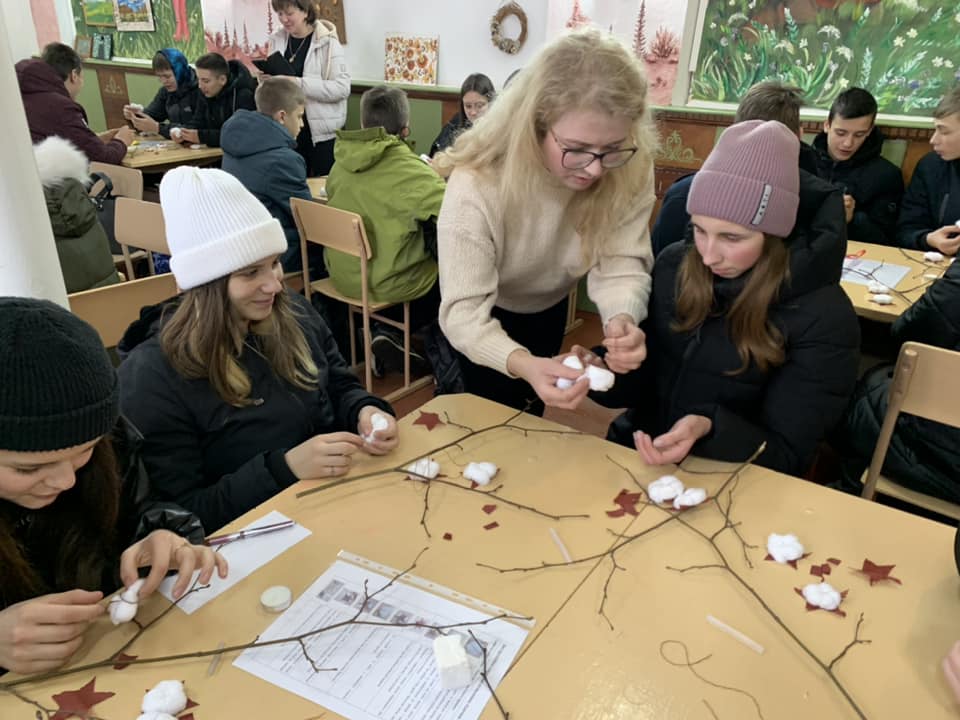 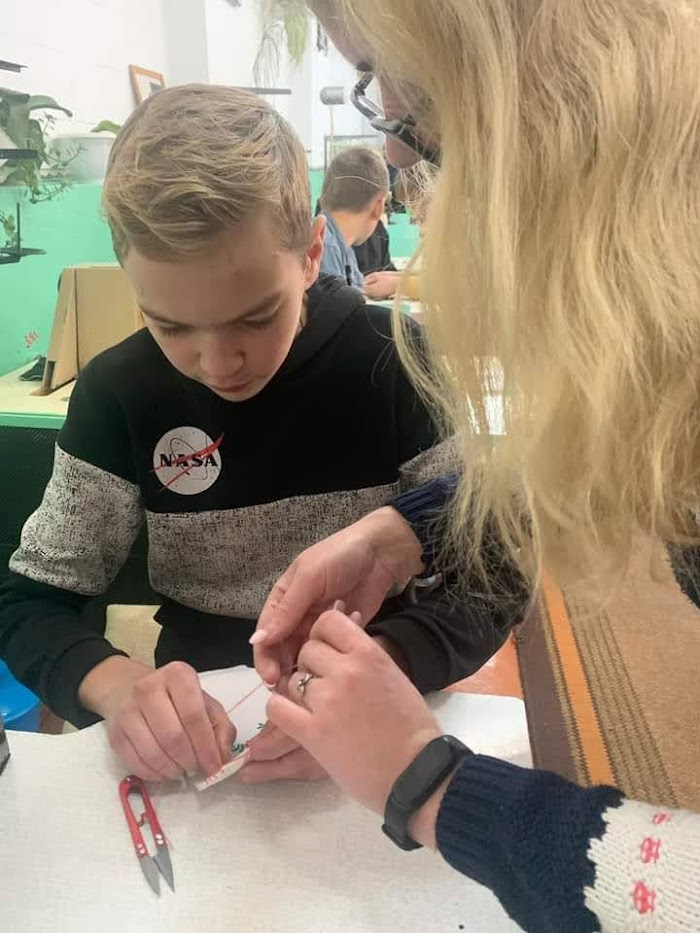 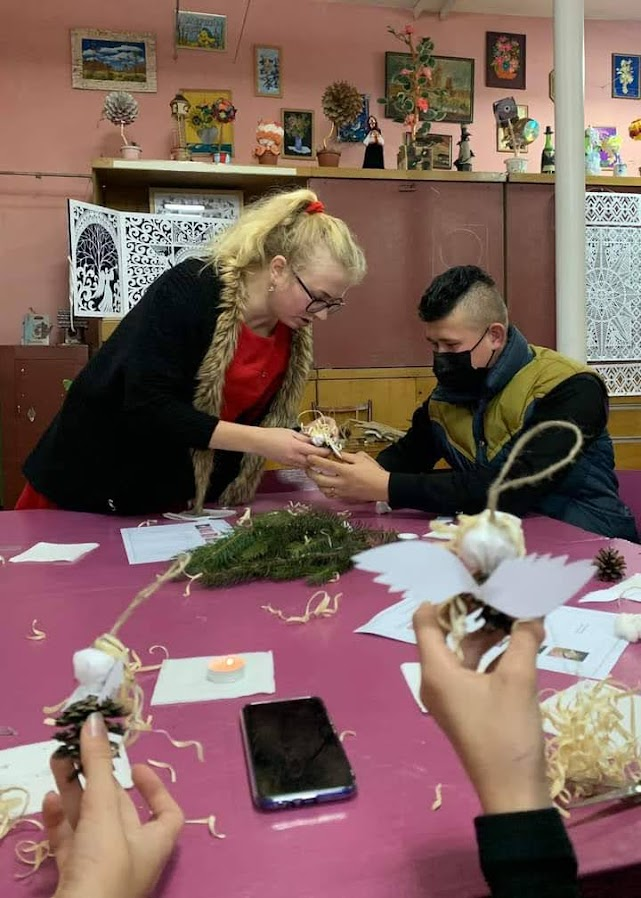 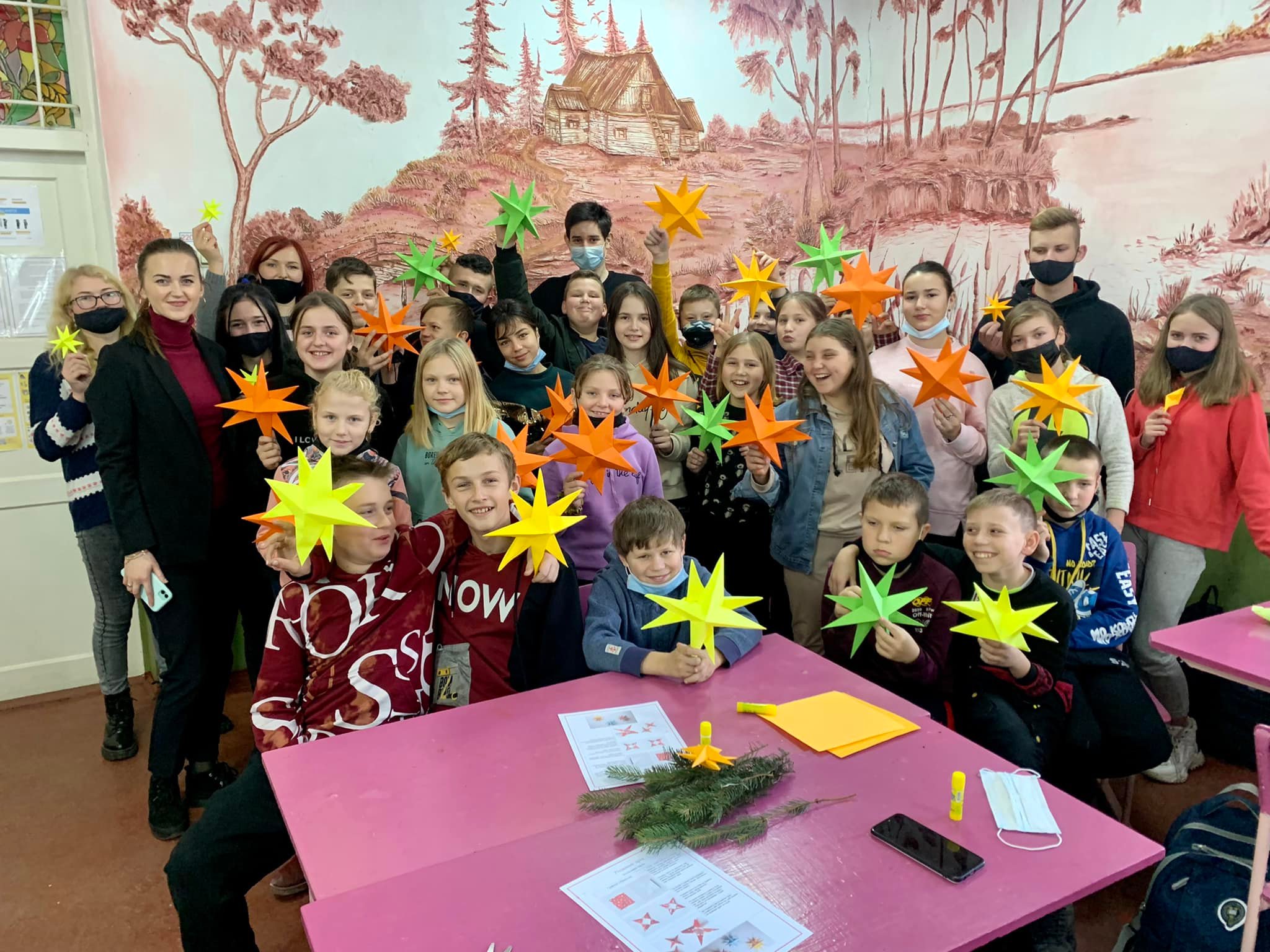 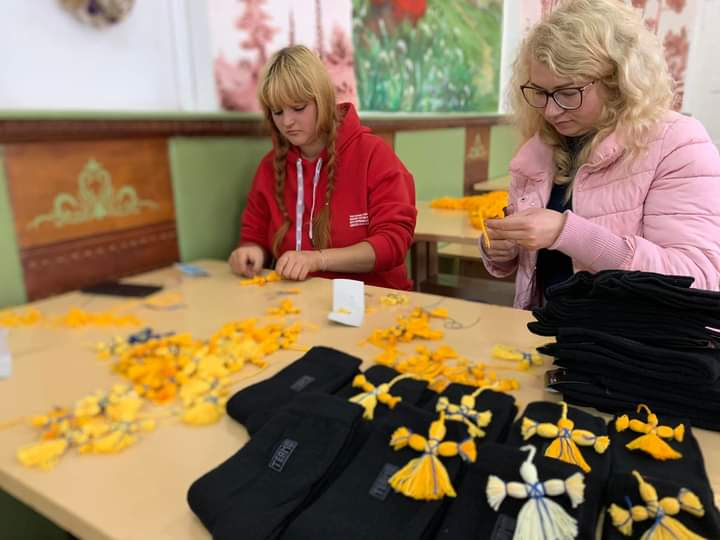 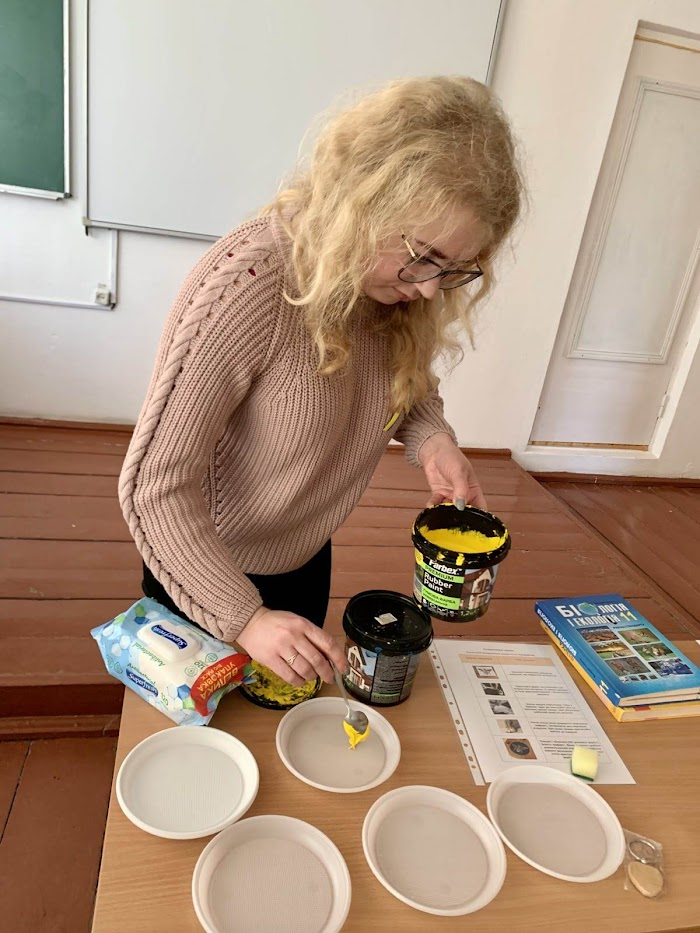 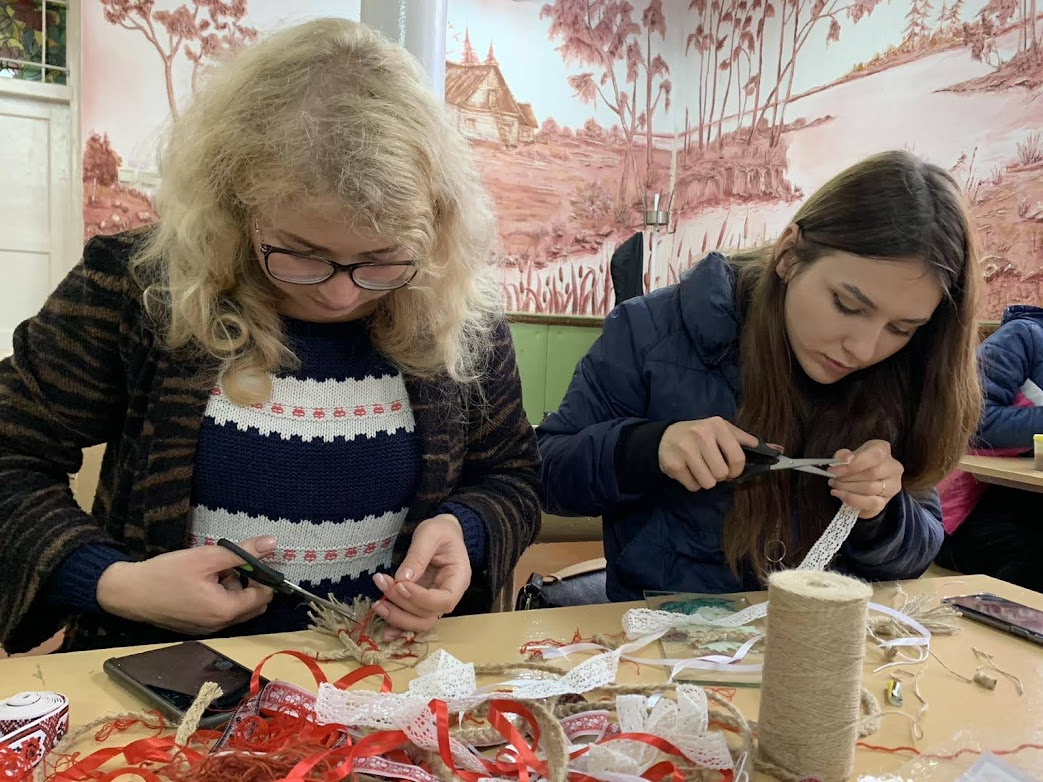 Проект ХОМОРА, в рамках якого активно досліджуємо різноманітний світ культури та традицій Хмельниччини. ПОДІЛЬСЬКА ВИШИВКА В ІНТЕР’ЄРІ. СТІНОПИС.
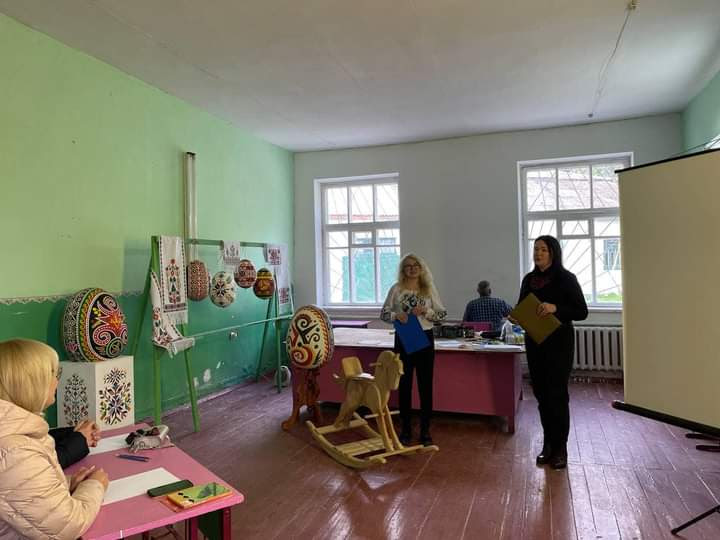 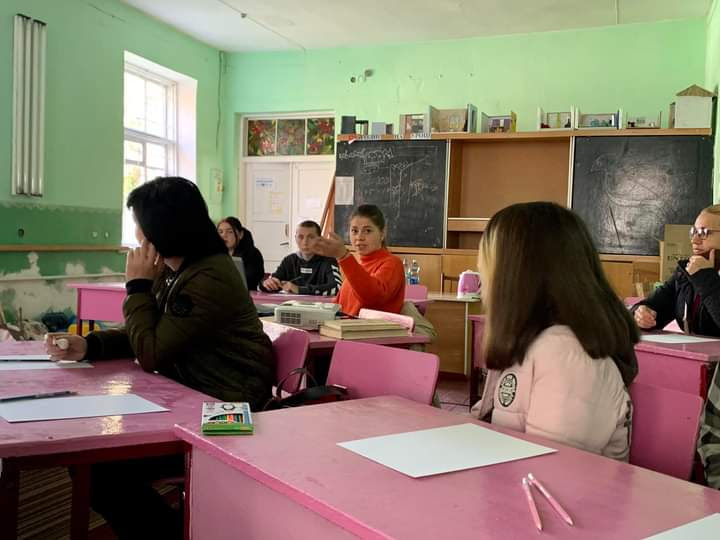 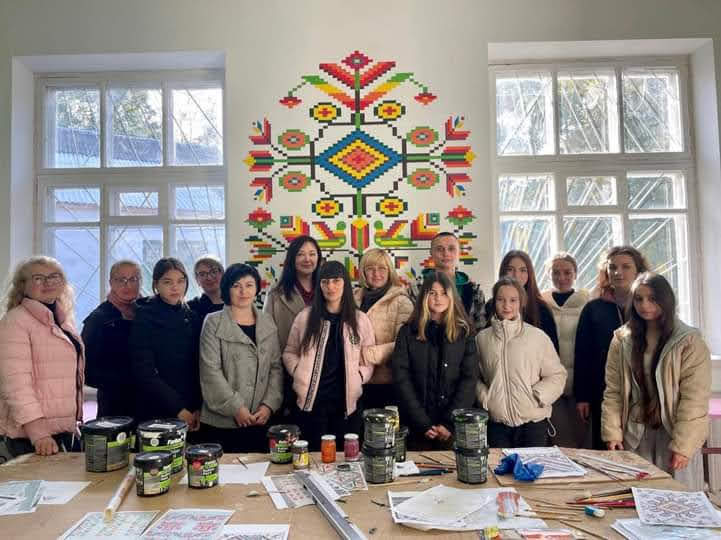 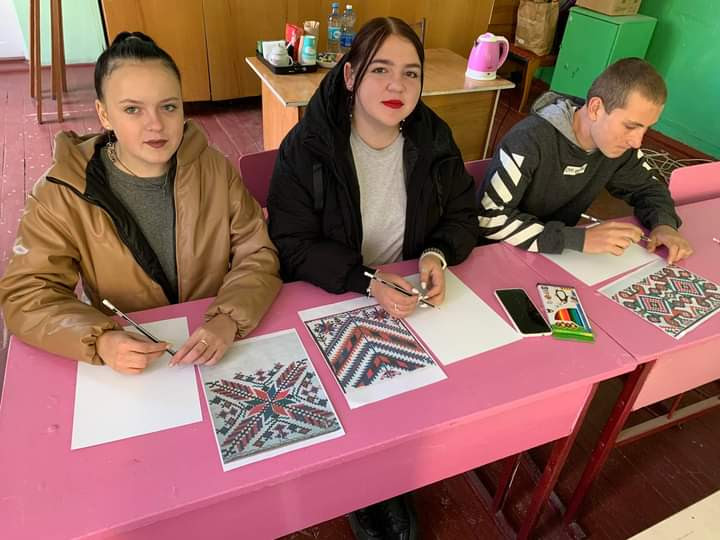 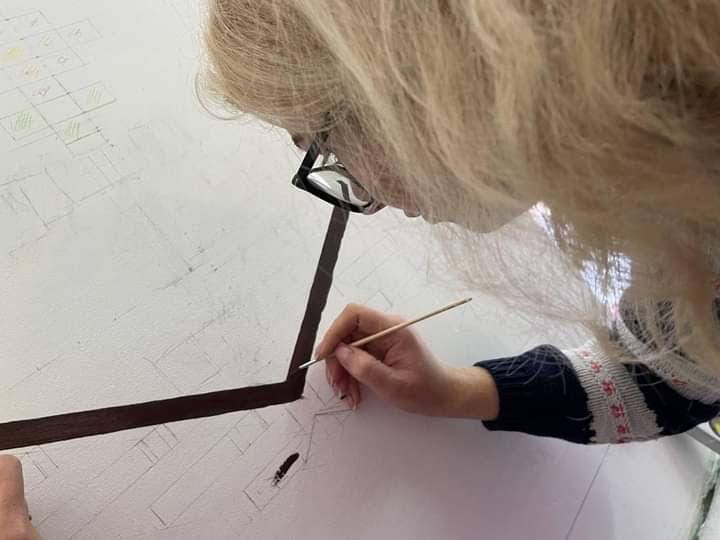 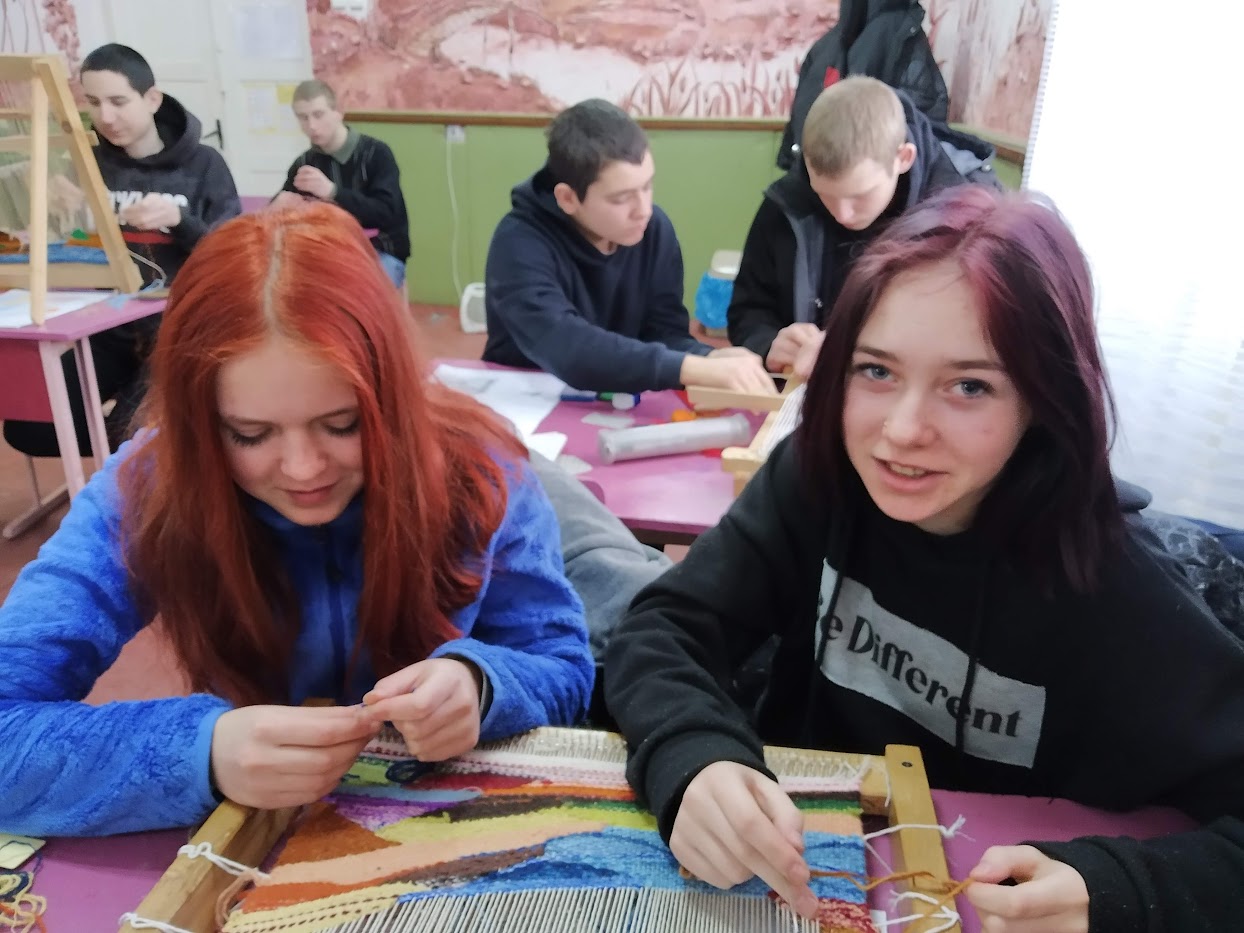 Виробниче навчання
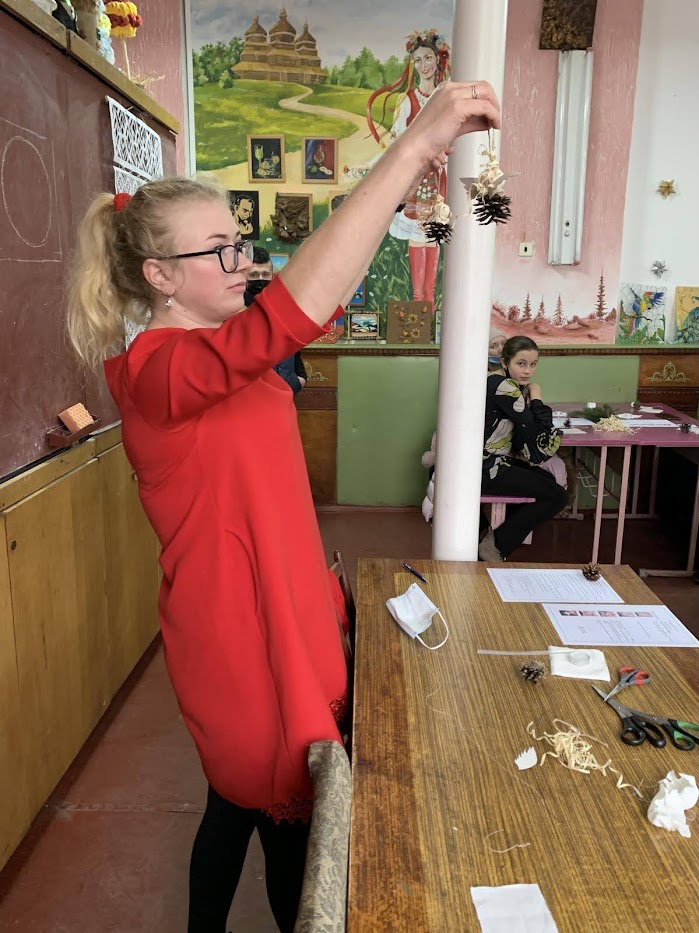 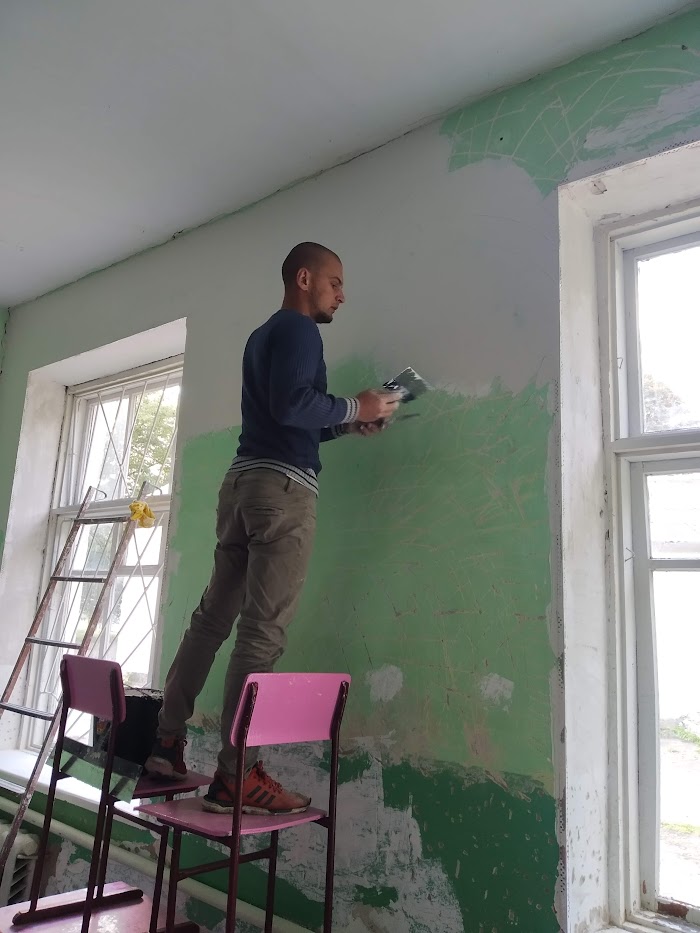 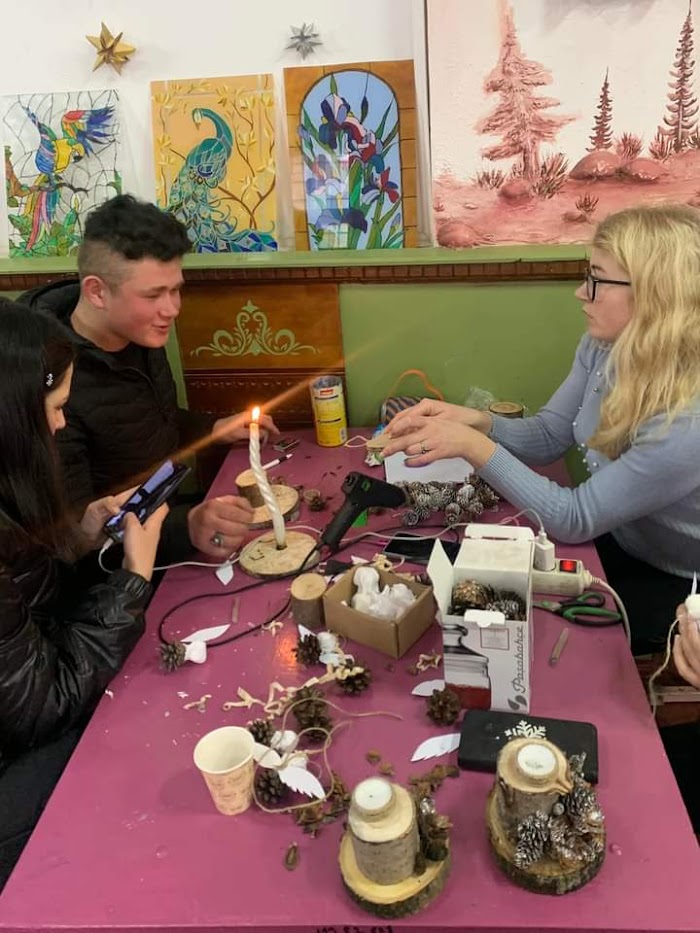 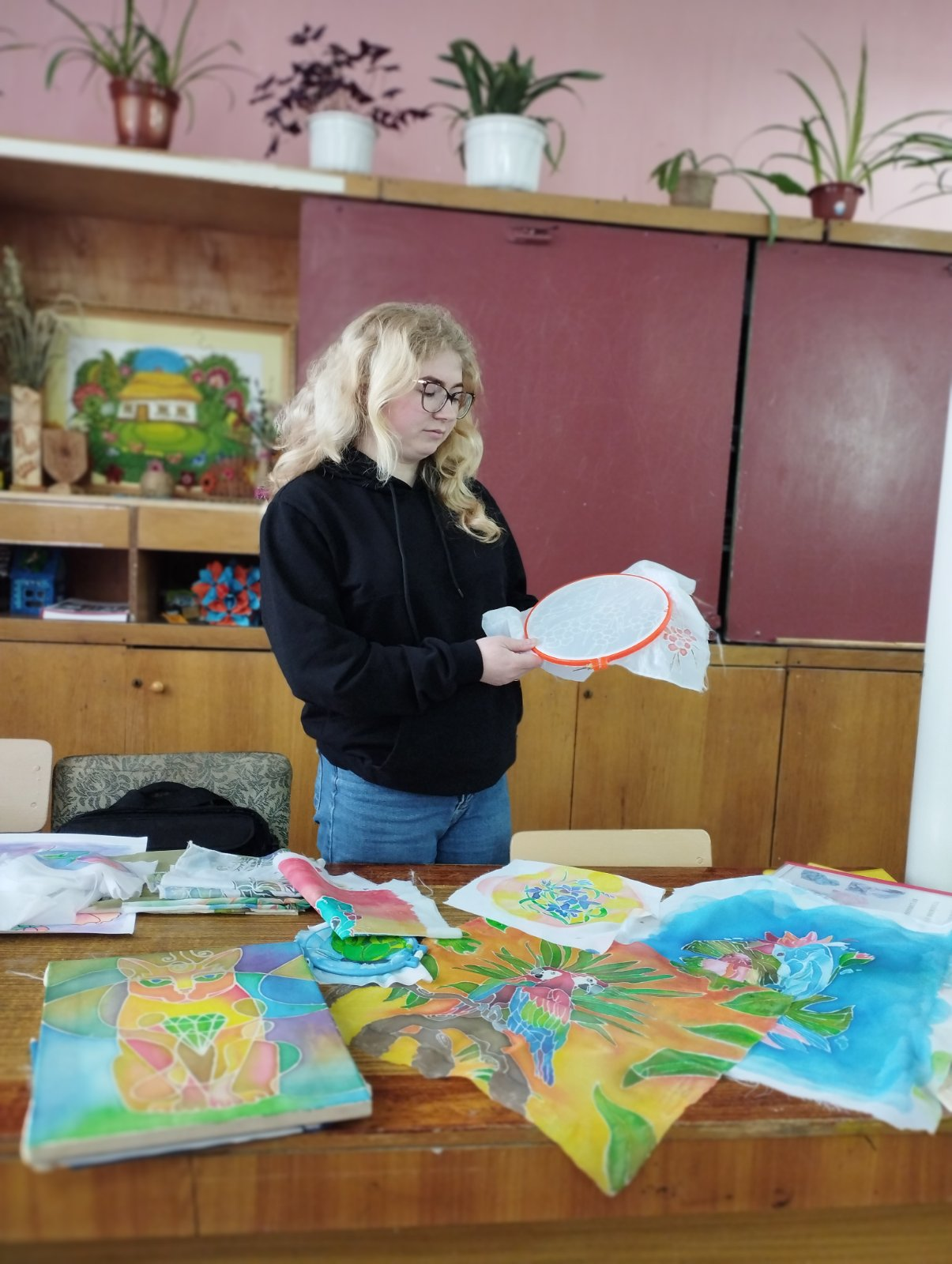 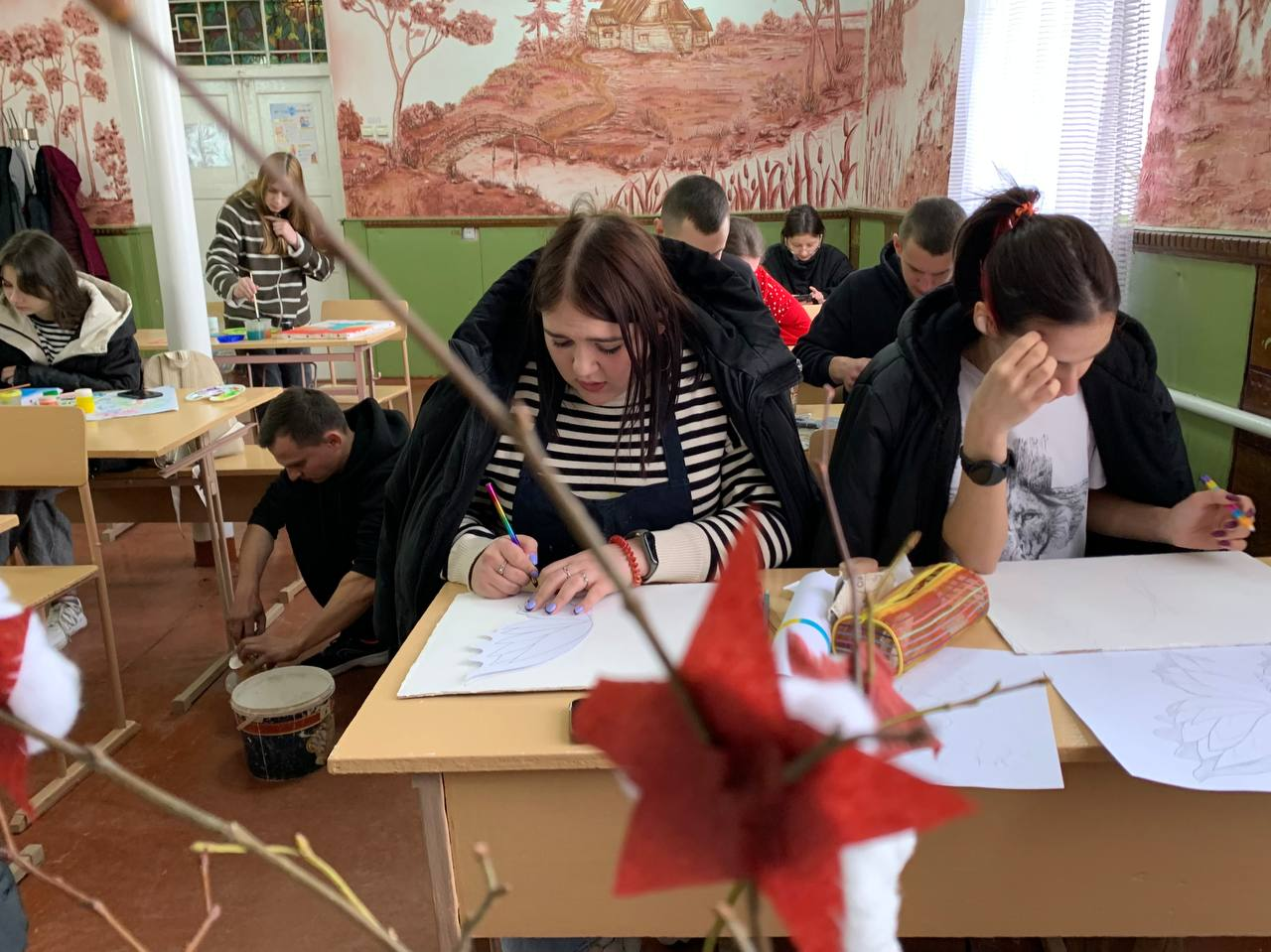 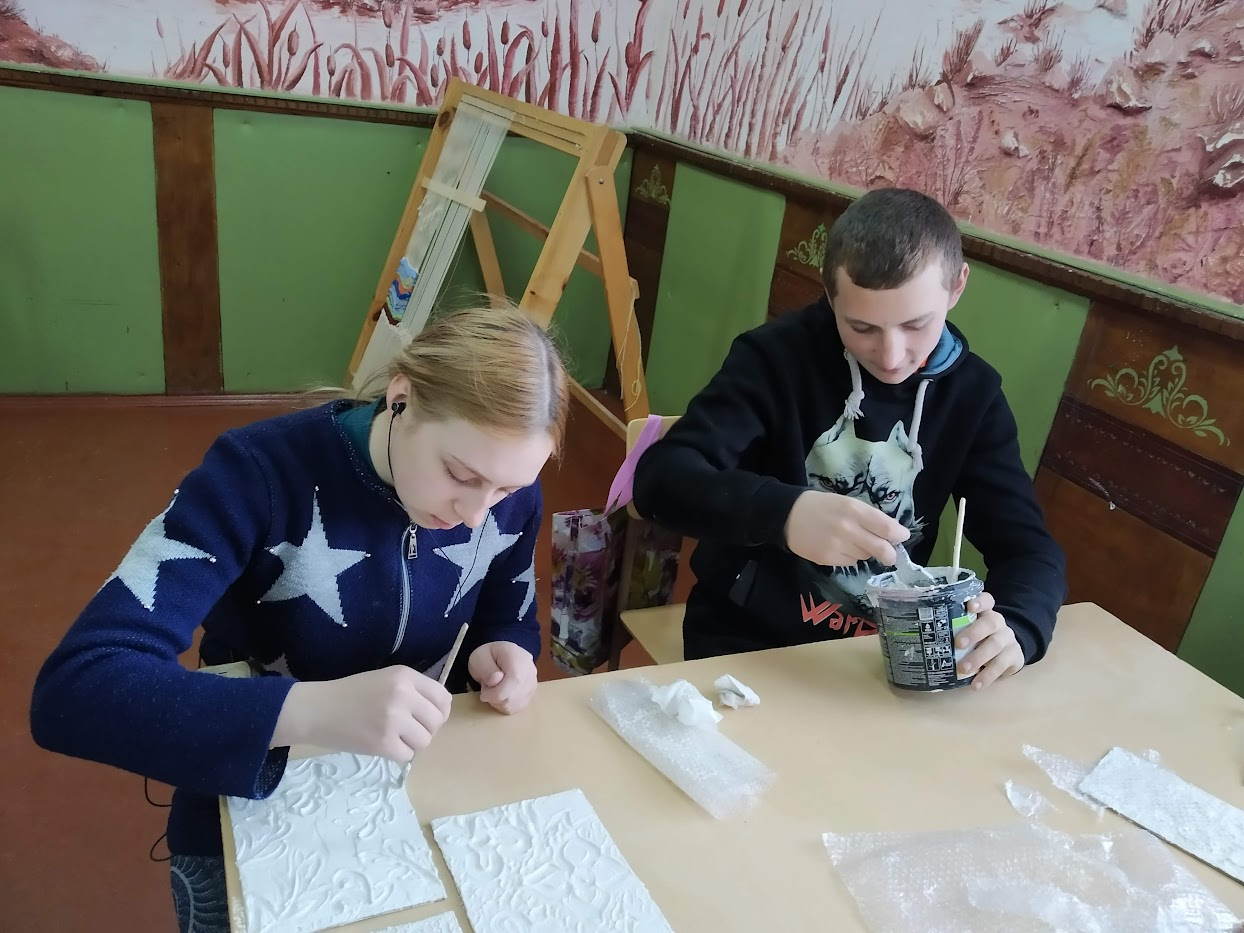 Виховна робота
Проведення виховних годинах, участь у виховних заходах, естафетах, конкурсах та виставок закладу, різноманітні участі, робота з батьками, індивідуальні бесіди
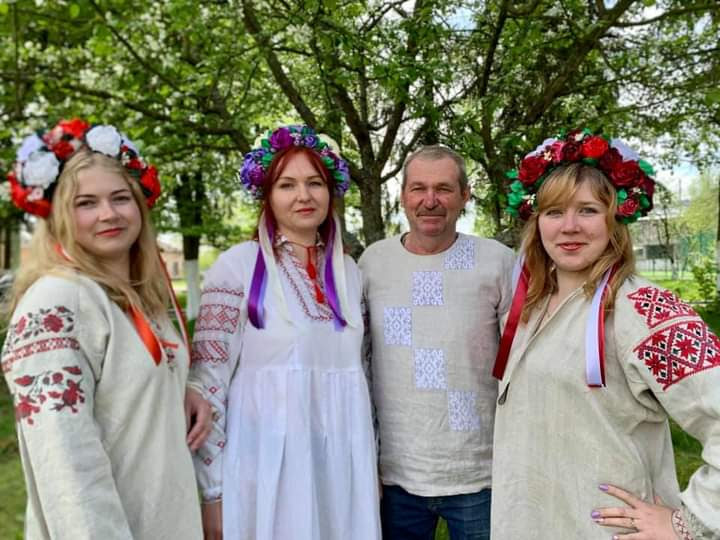 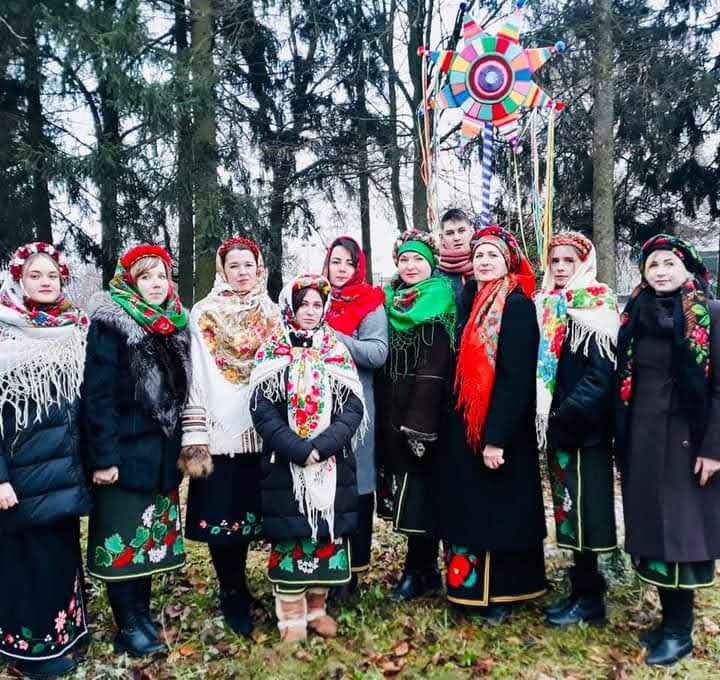 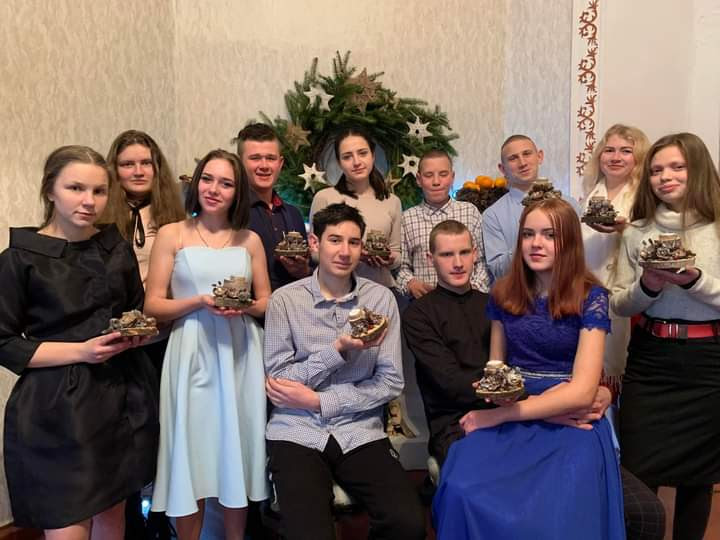 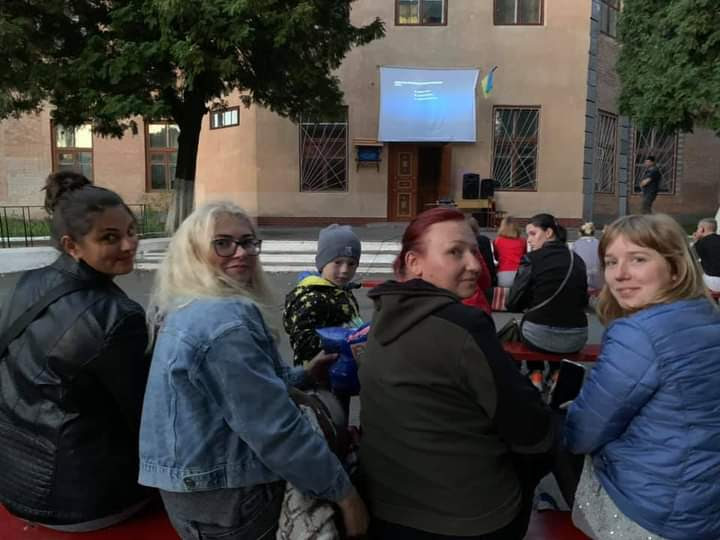 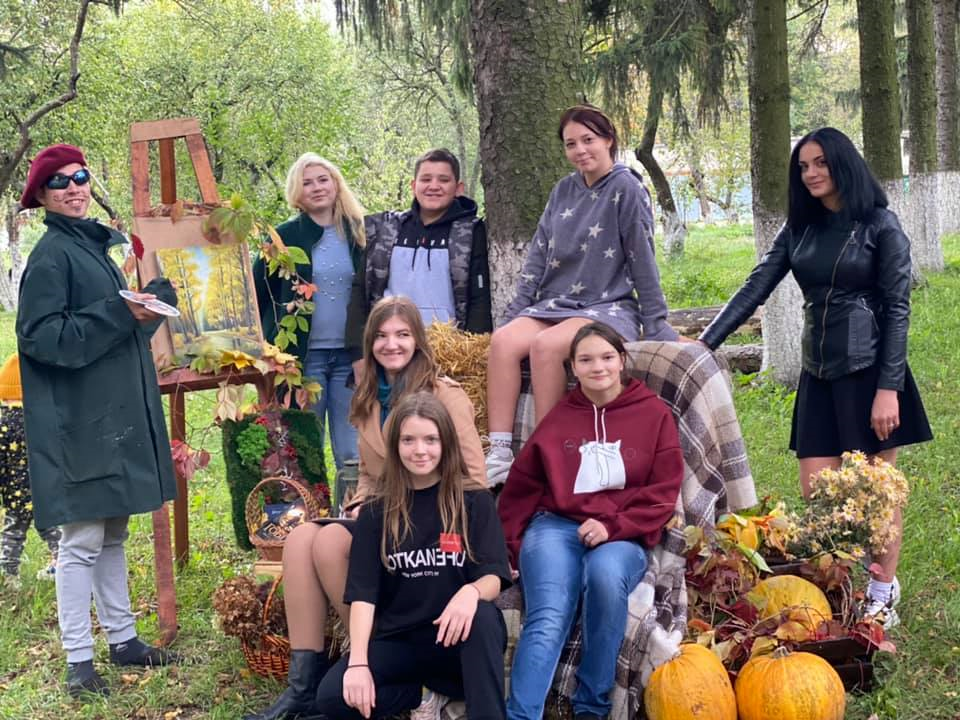 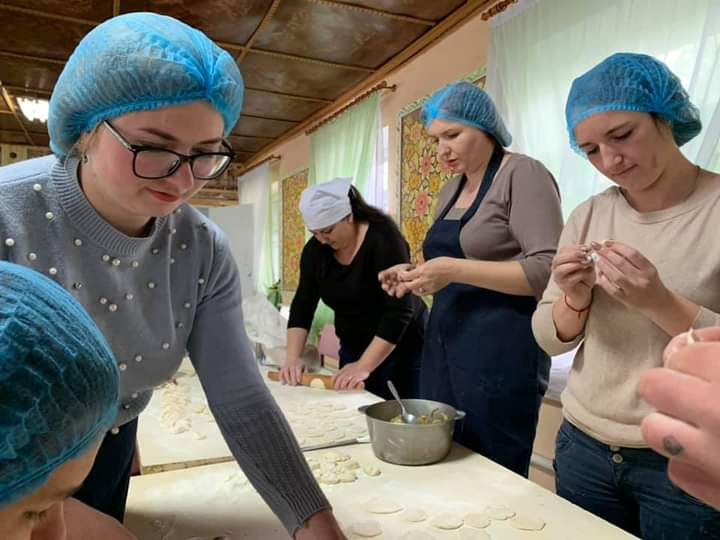 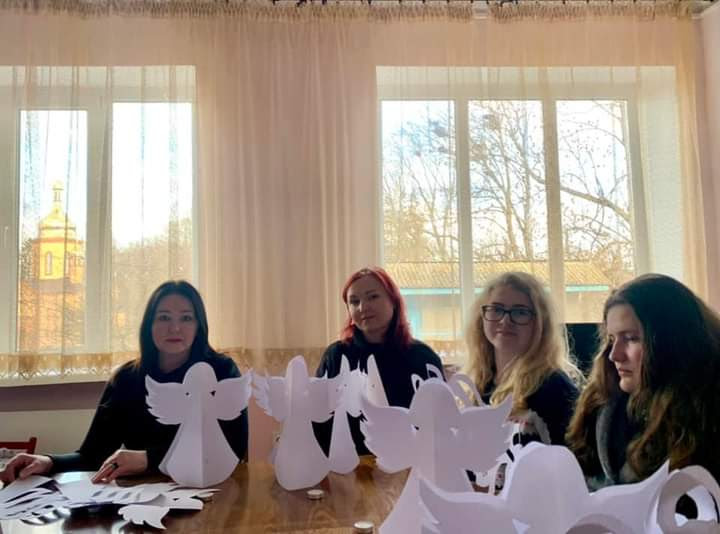 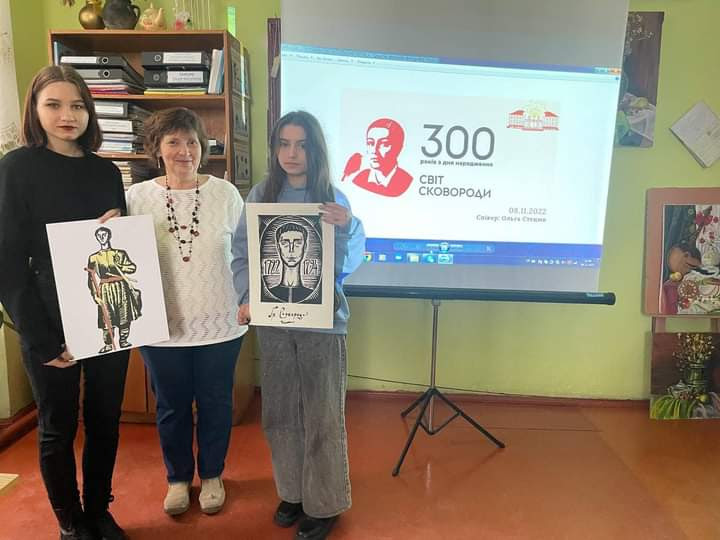 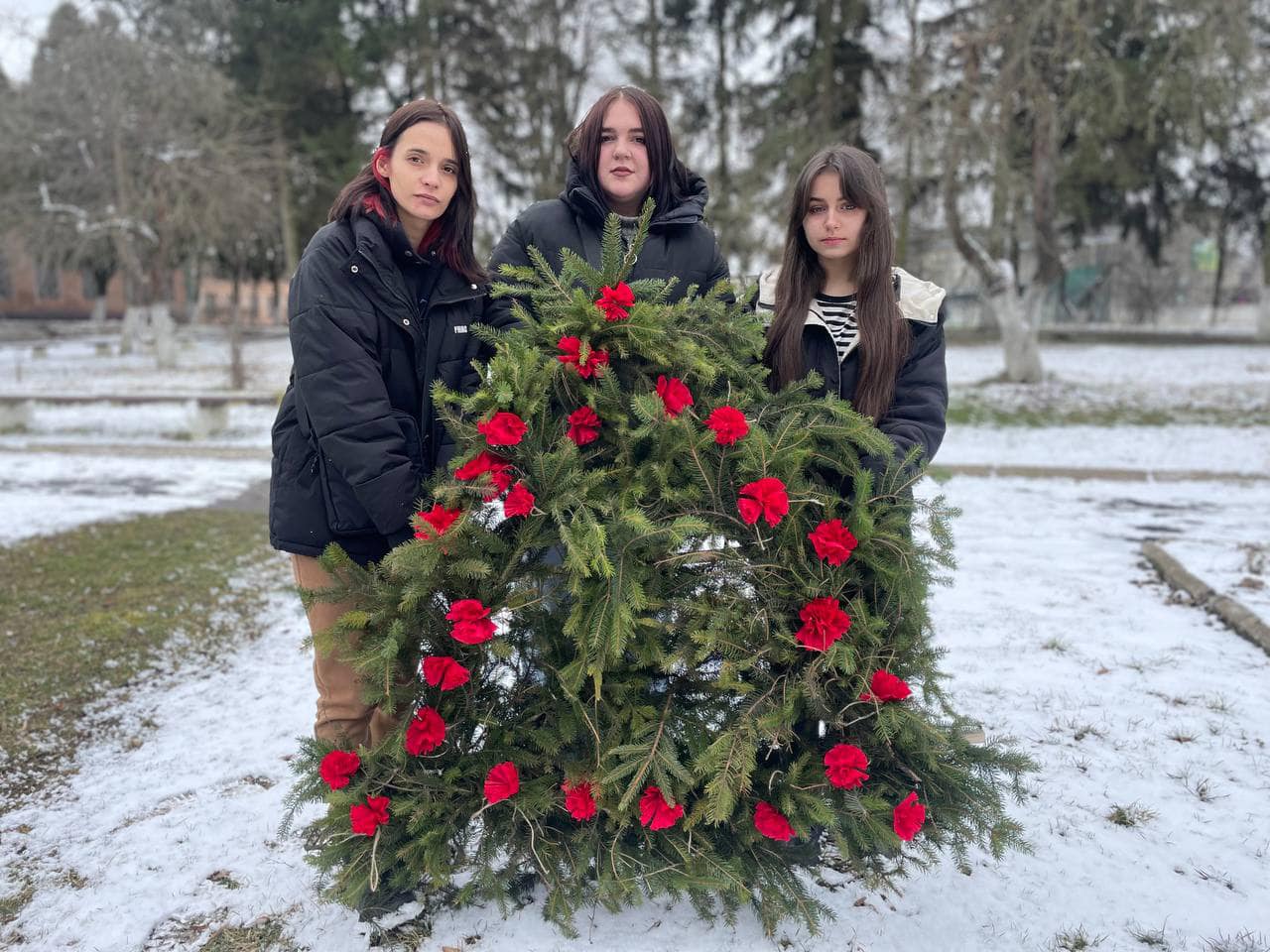 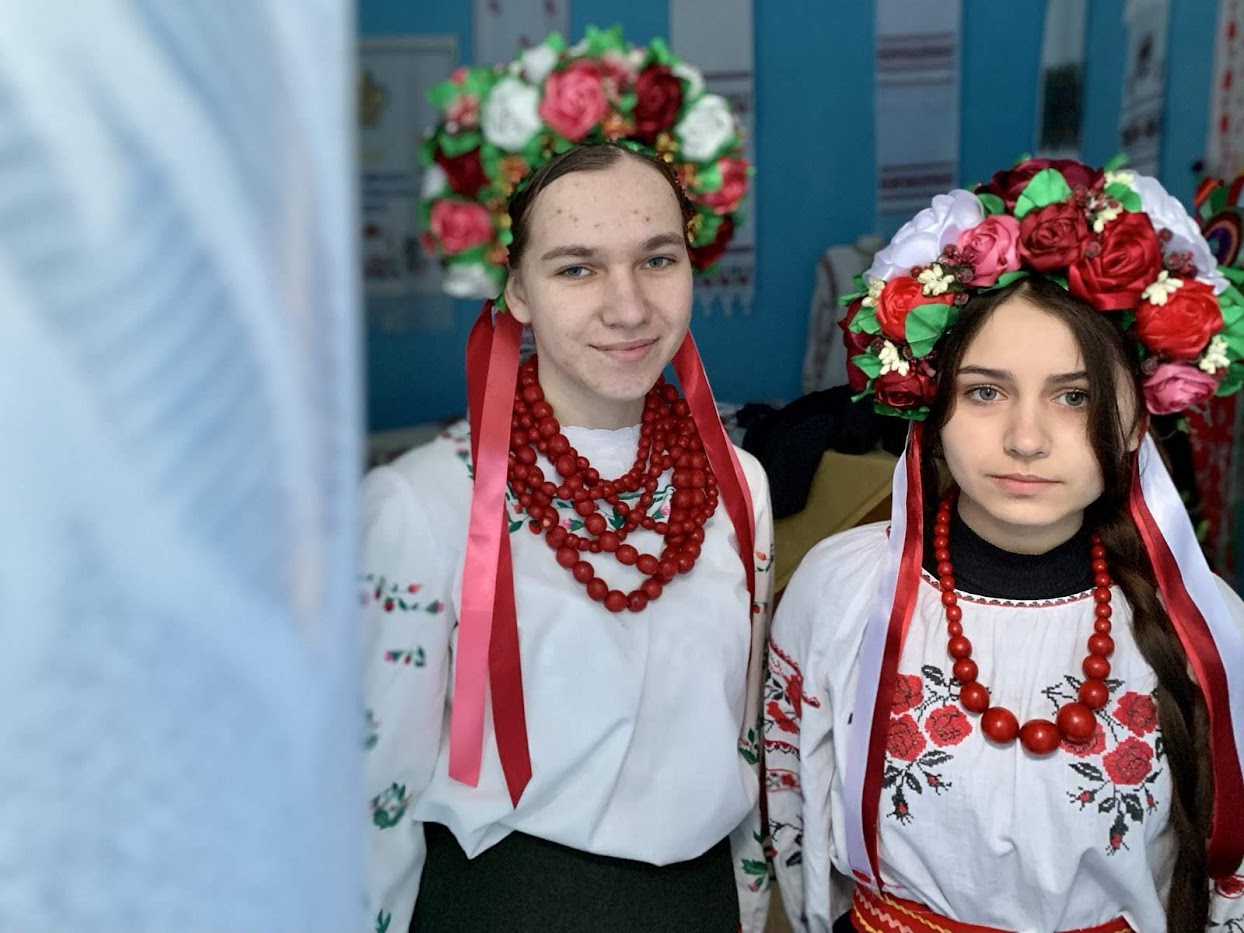 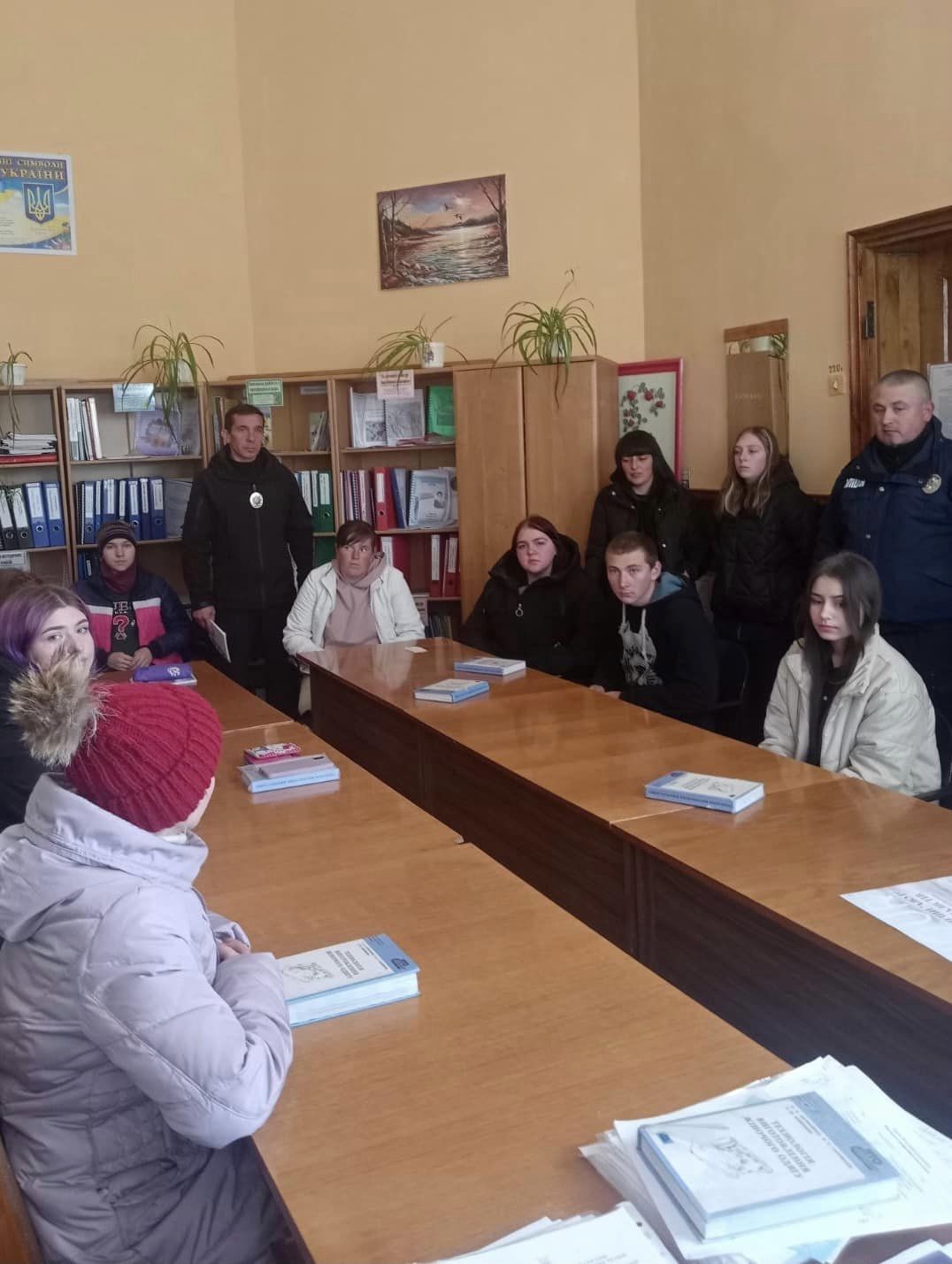 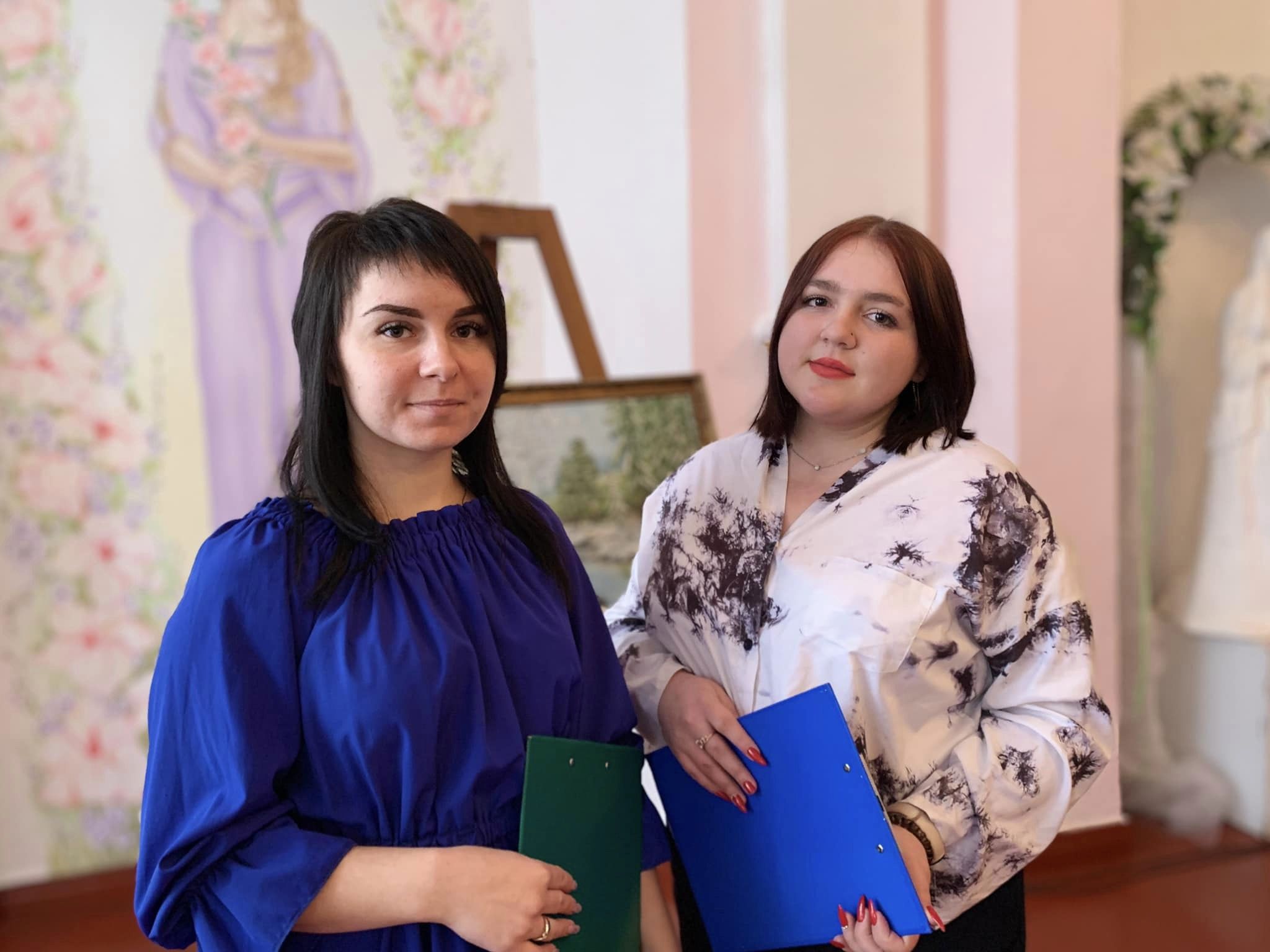 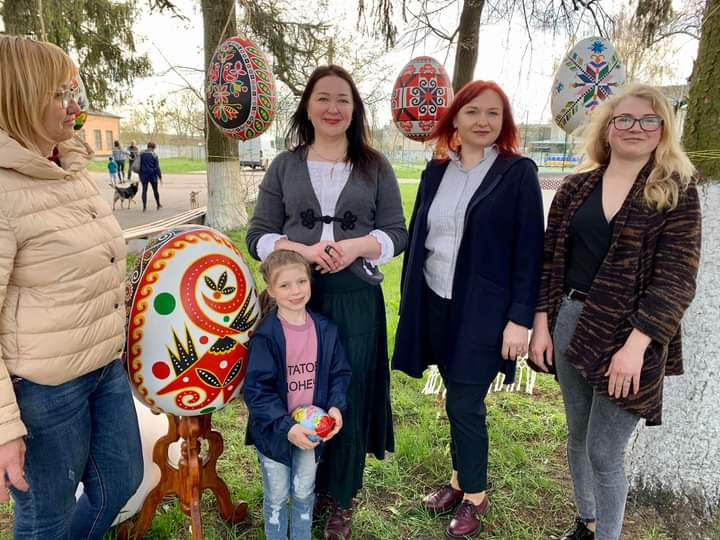 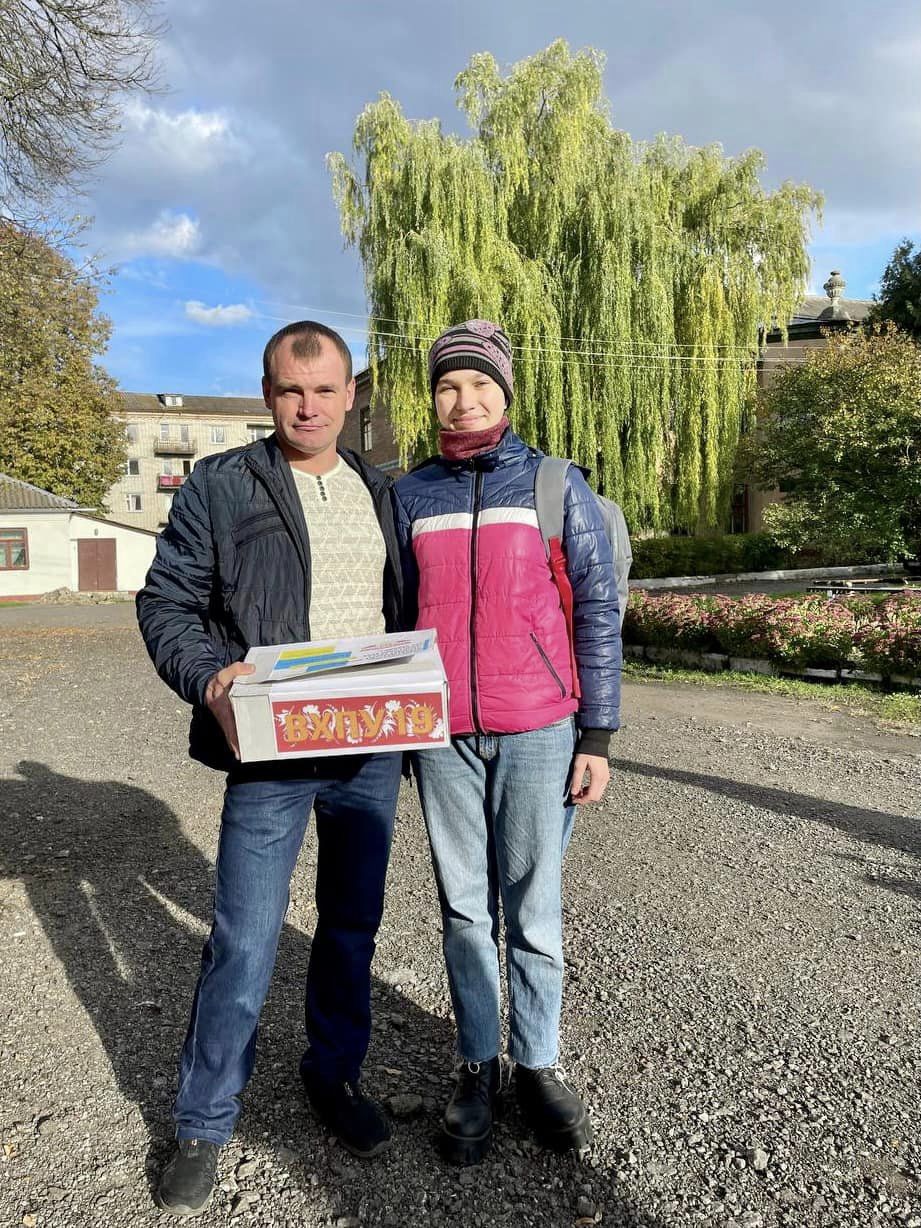 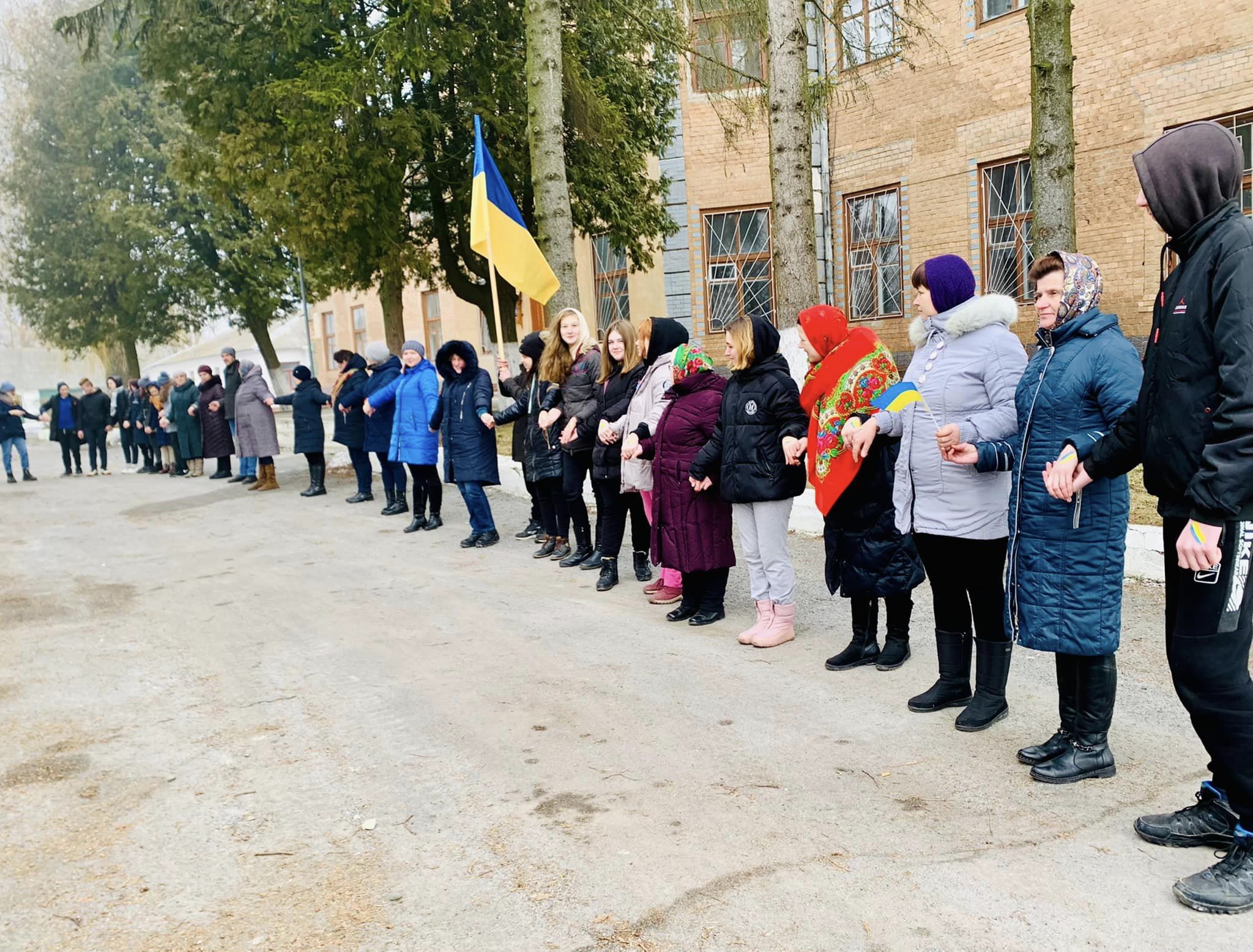 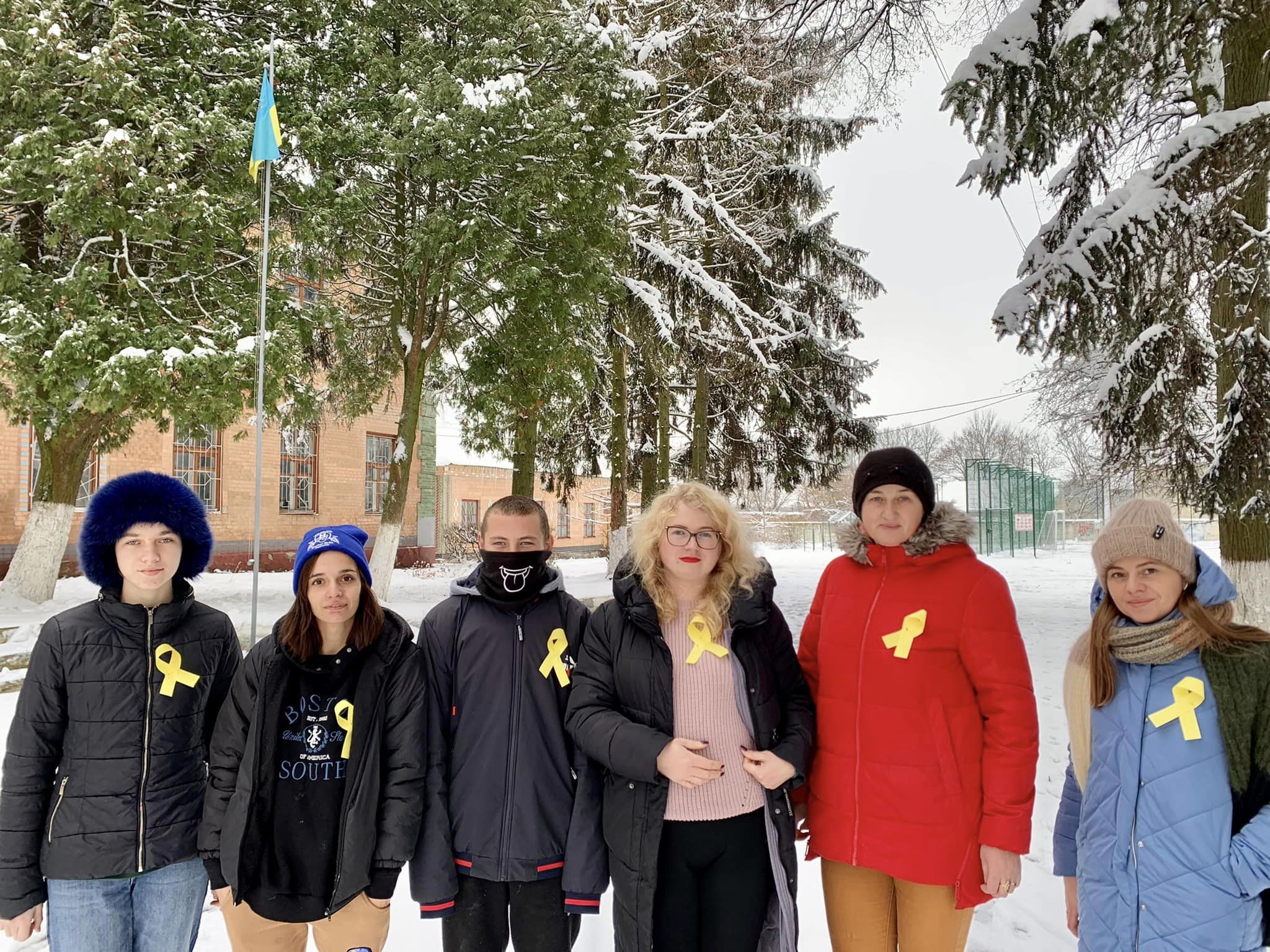 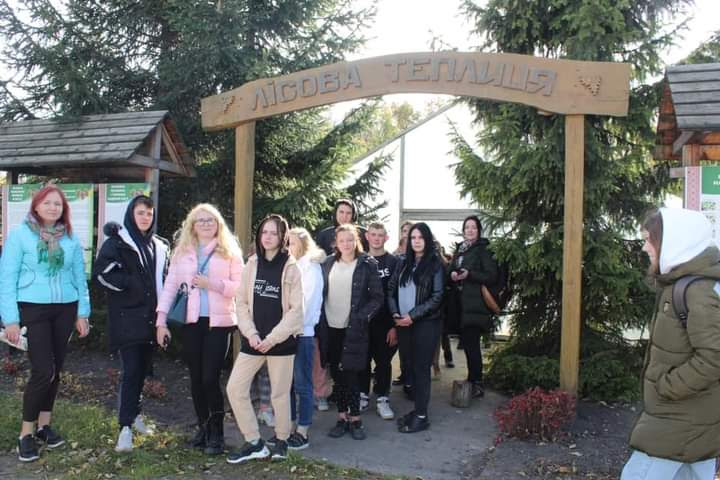 громадська діяльність
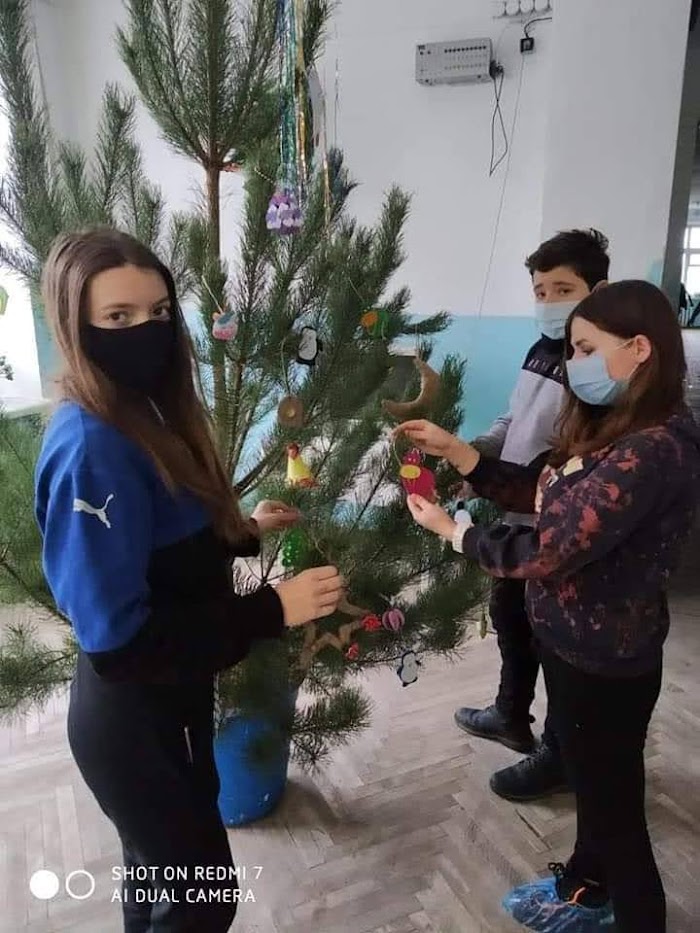 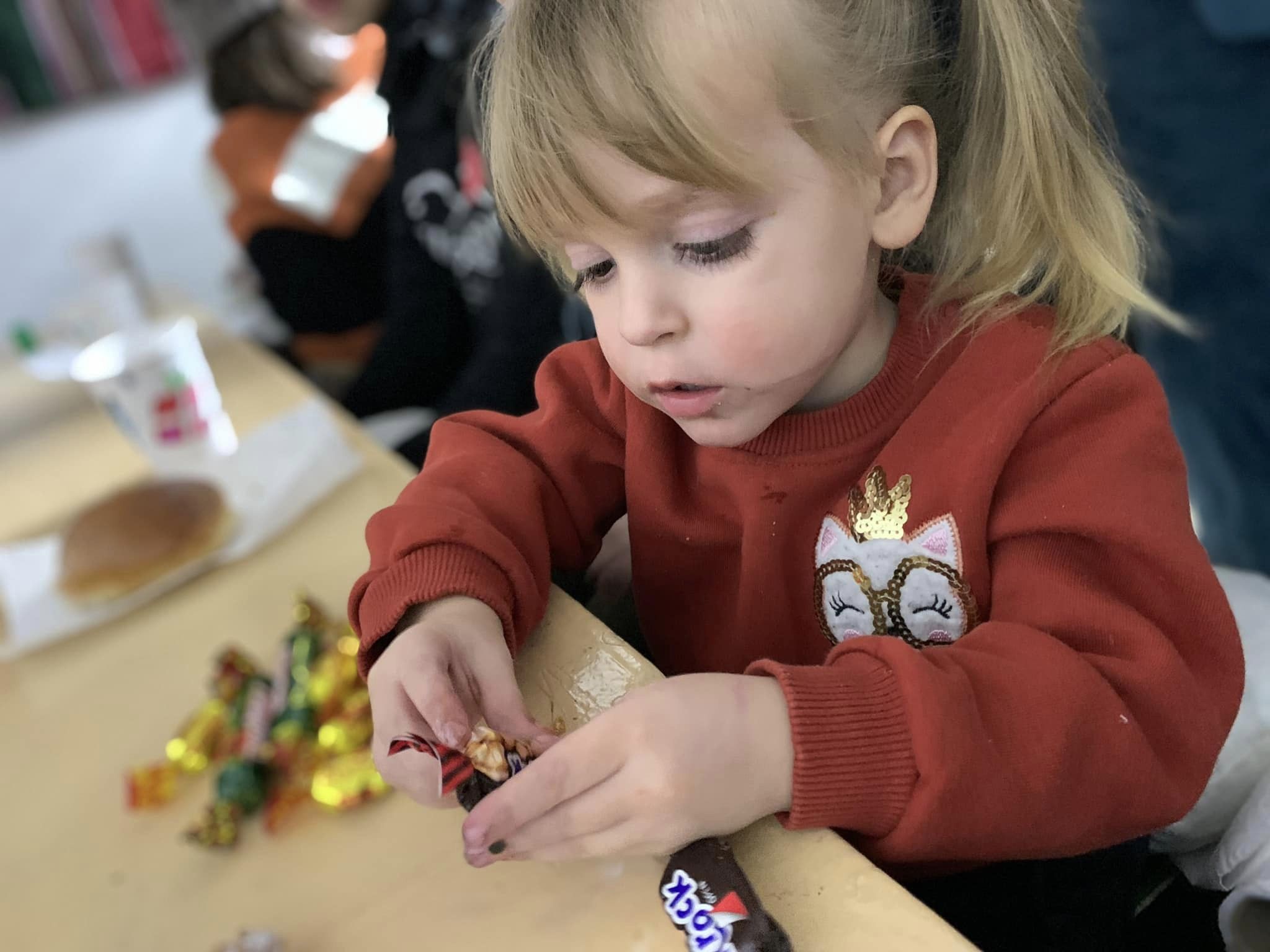 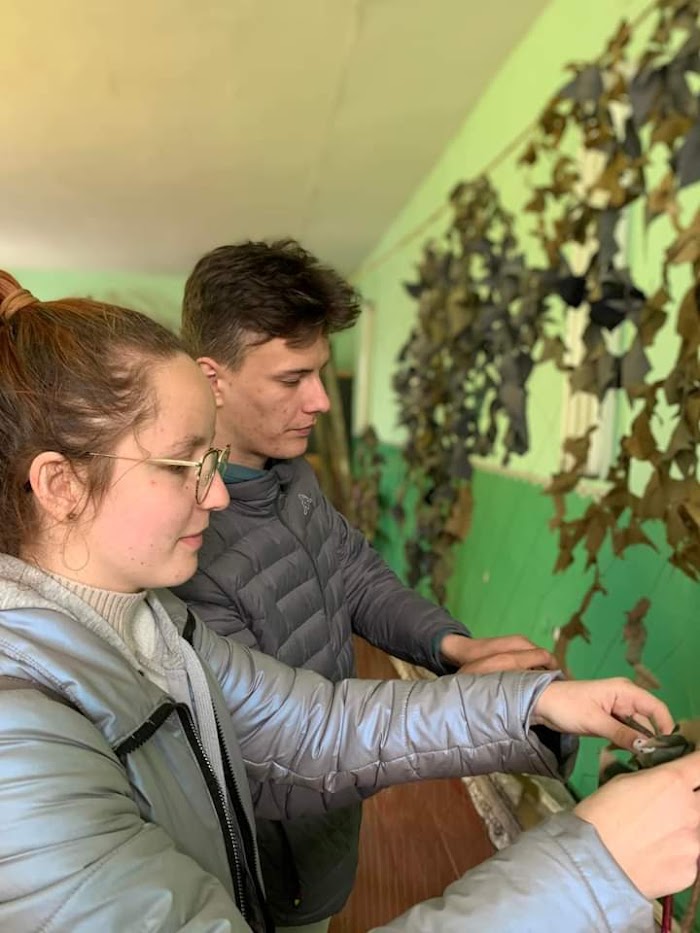 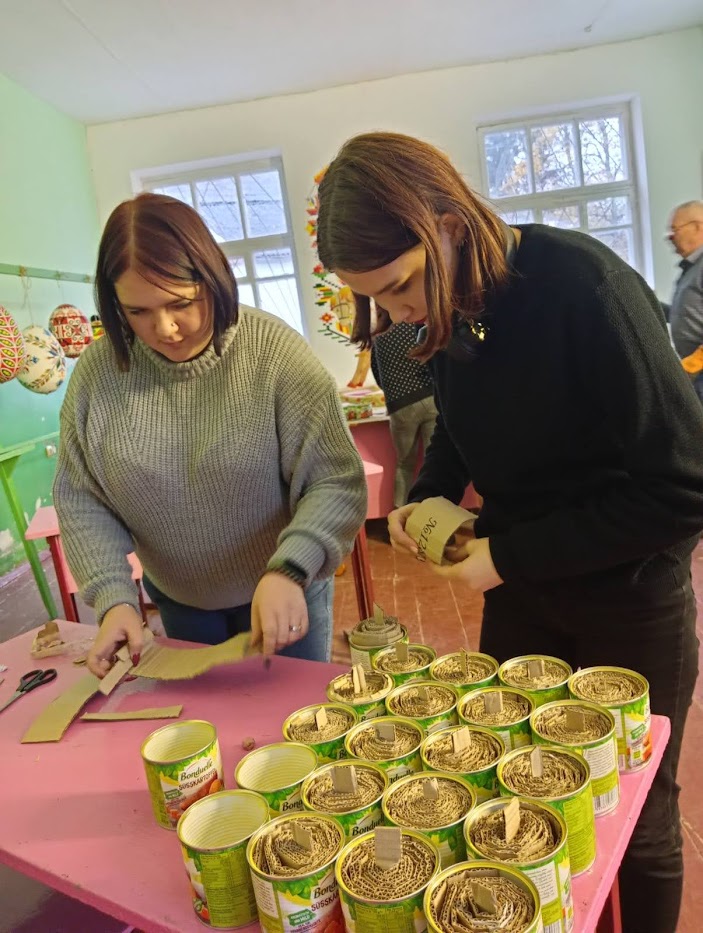 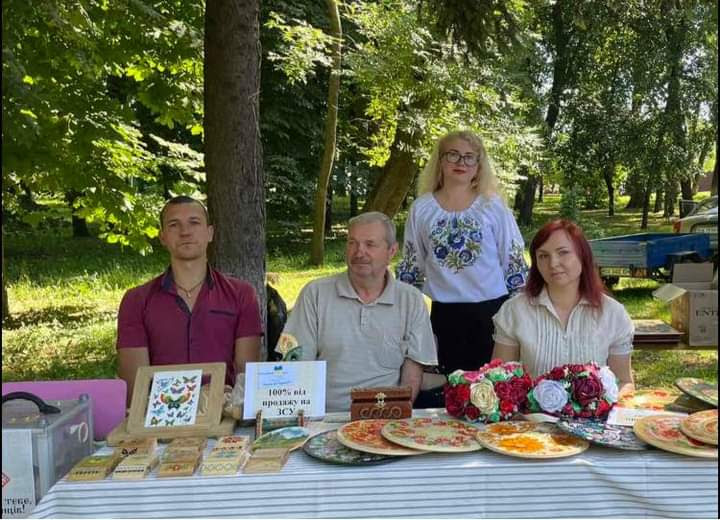 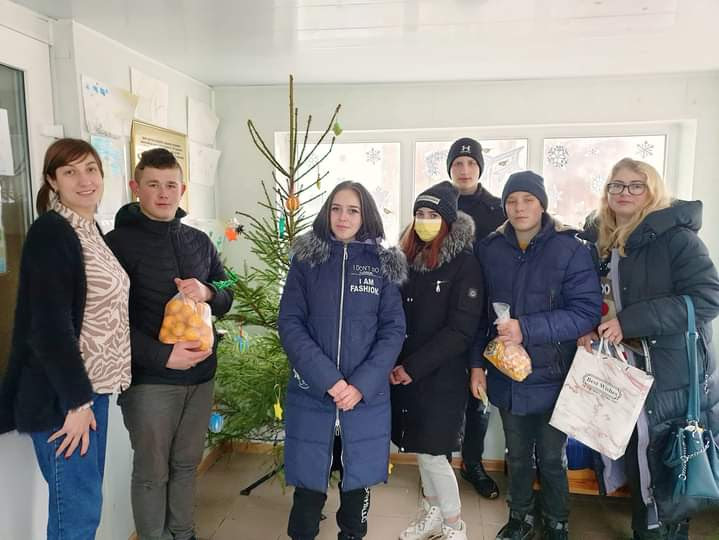 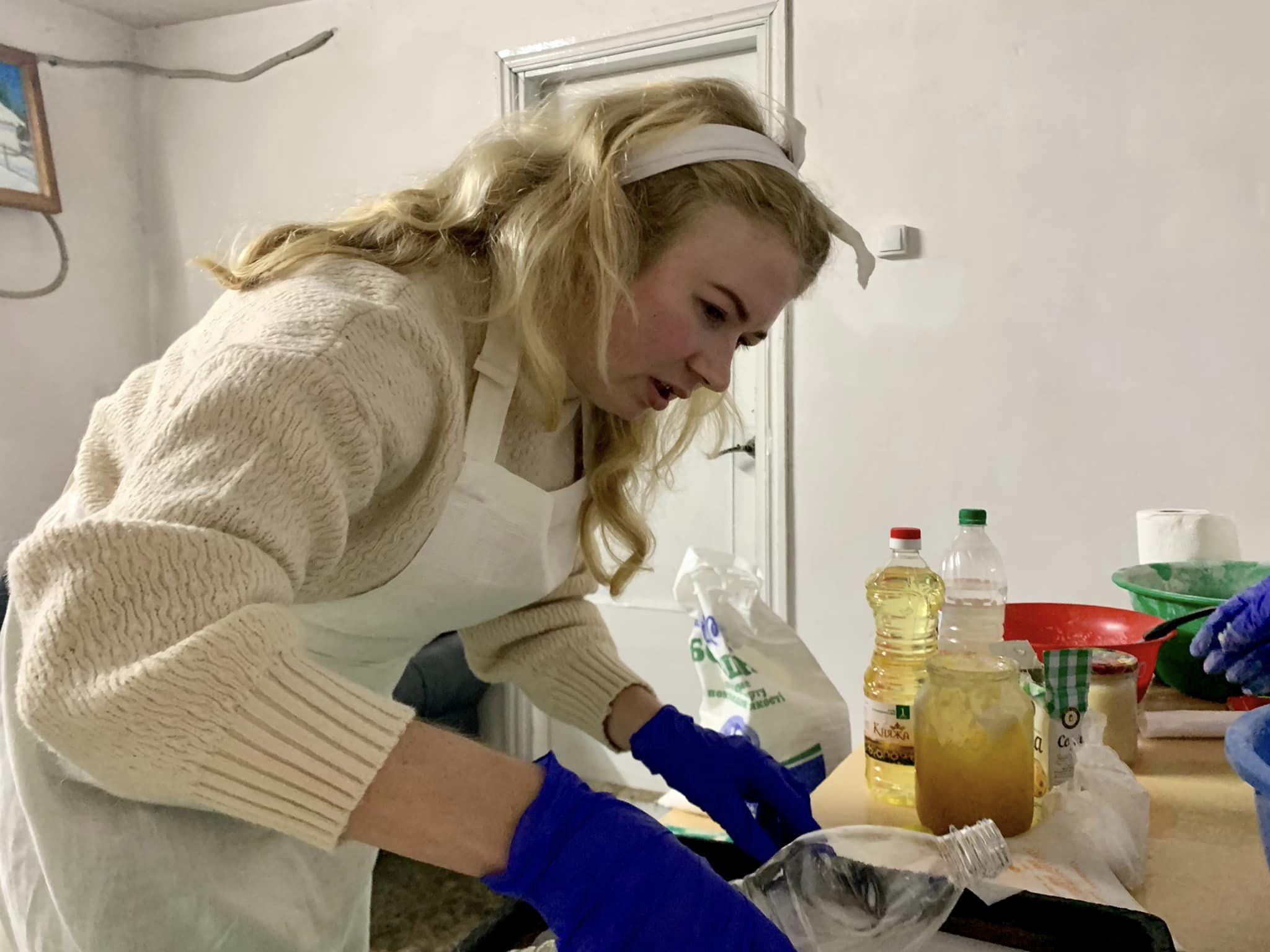 Бути вчителем – це відчувати свою відповідальність.
Пишатися кожною перемогою, здобутою учнями.
Усвідомлювати, що, кладучи свою цеглу, ти допомагаєш будувати світ.
Антуан де Сент-Екзюпері